การพัฒนาทักษะในการพัฒนาชุดคำสั่งตรวจสอบ
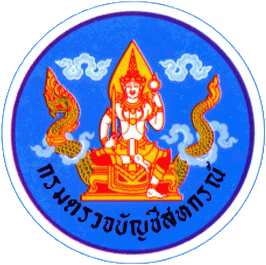 ACL คืออะไร
1
แนะนำเมนูที่สำคัญของ ACL
2
การพัฒนาชุดคำสั่งตรวจสอบ
คำสั่งการจัดการข้อมูล
5
3
คำสั่งเกี่ยวกับการวิเคราะห์
4
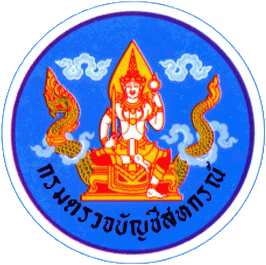 Contents
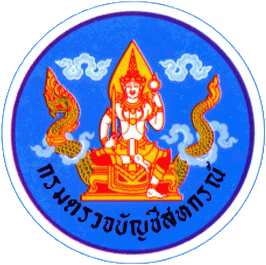 ACL คืออะไร
โปรแกรมสำเร็จรูปทั่วไปสำหรับการสอบบัญชี (Generalized Audit Software)
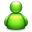 เครื่องมือช่วยในการอ่านข้อมูล วิเคราะห์ข้อมูล ที่มีอยู่บนเครื่องคอมพิวเตอร์ขนาดต่างๆ
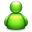 เครื่องมือช่วยให้ผู้สอบบัญชีสามารถประมวลผลข้อมูลได้ เช่น 
      การทดสอบการคำนวณ
      การวิเคราะห์ข้อมูลทางการเงิน
      การสุ่มตัวอย่าง
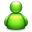 เครื่องมือช่วยจัดทำผลลัพธ์จากการประมวลผลในรูปรายงาน หรือแฟ้มข้อมูล
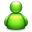 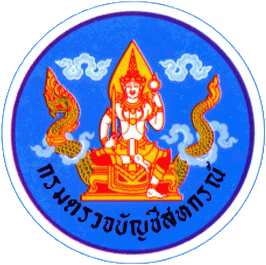 ACL คืออะไร
ทำงานบน Windows Base แบบ Interactive
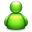 สามารถประมวลผลข้อมูลได้หลากหลายรูปแบบ ในปริมาณไม่จำกัด ทั้งนี้ขึ้นอยู่กับพื้นที่ในการจัดเก็บข้อมูลด้วย
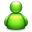 สามารถพัฒนาโปรแกรมตรวจสอบที่เป็นมาตรฐาน ซึ่งนำมาใช้ได้ในปีถัดไป โดยใช้ ACL Script
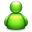 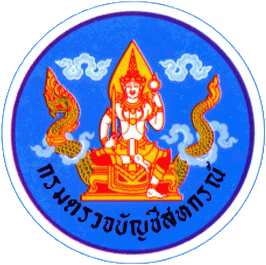 สิ่งที่ต้องเตรียมในการพัฒนาชุดคำสั่งตรวจสอบ
ก้อนข้อมูลสหกรณ์สำหรับพัฒนาชุดคำสั่ง
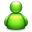 โปรแกรมระบบบัญชีสหกรณ์สำหรับเรียกคืน
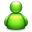 โปรแกรมสำเร็จรูปช่วยในการตรวจสอบ (Audit Command Language : ACL)
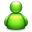 โครงสร้างฐานข้อมูล (Data Dictionary)
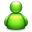 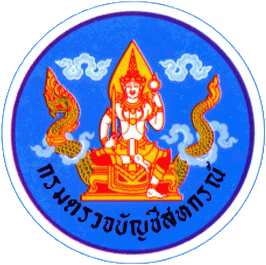 แนะนำเมนูที่สำคัญของ ACL
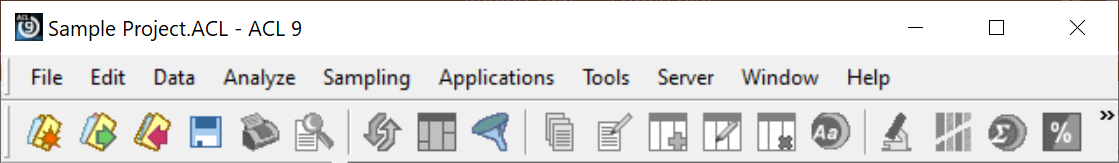 New เป็นโมดูลสำหรับการสร้าง Projects, Table Script, Workspace, Folder
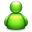 Data เป็นโมดูลสำหรับใช้ในการจัดการข้อมูลเช่น การจัดเรียงข้อมูล การรวมข้อมูล เป็นต้น
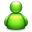 Analyze เป็นโมดูลสำหรับใช้ในการวิเคราะห์ข้อมูล เพื่อนำมาใช้ในการตรวจสอบ
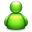 Sampling เป็นโมดูลสำหรับใช้ในการสุ่มตัวอย่าง เพื่อนำมาใช้ในการตรวจสอบ
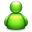 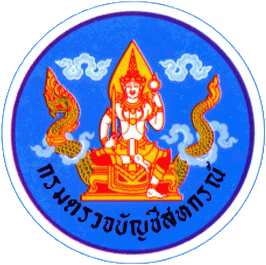 การสร้างโปรเจ็คการตรวจสอบ
ณ ไดร์ฟ C:\
คลิกขวาเลือก New --> Folder --> ตั้งชื่อโฟลเดอร์โปรเจ็ค
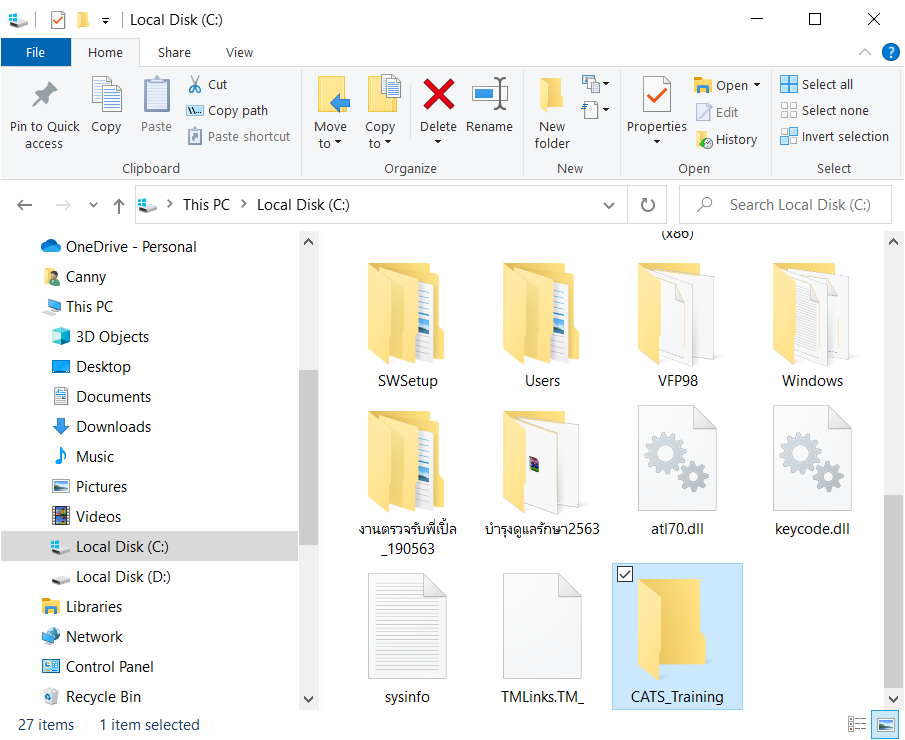 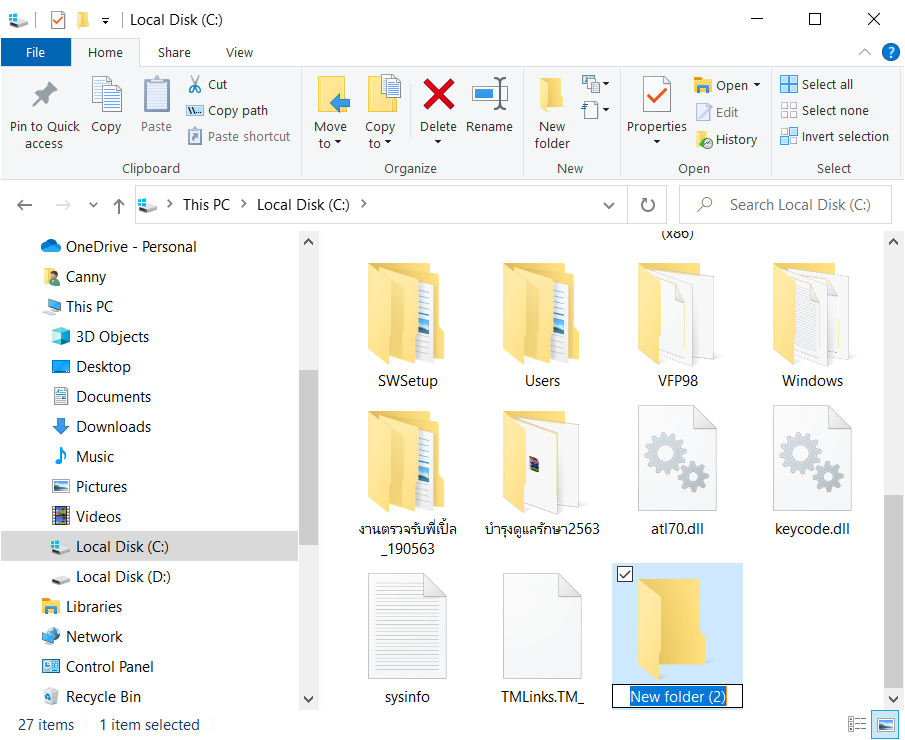 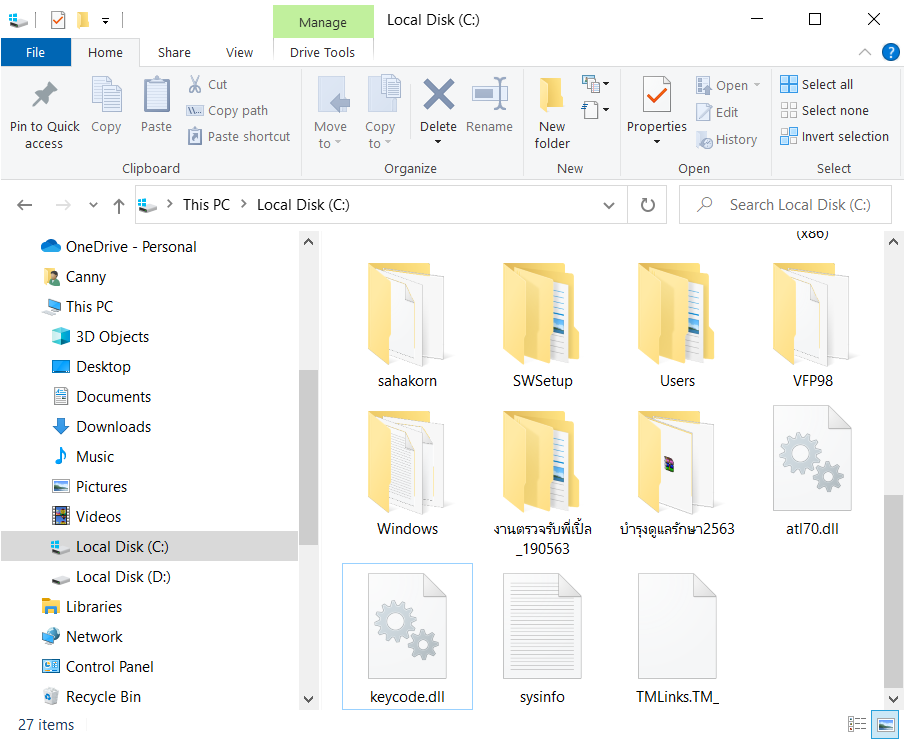 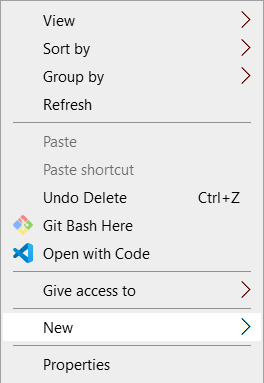 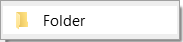 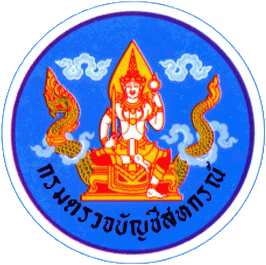 การสร้างโปรเจ็คการตรวจสอบ
เปิดโปรแกรม ACL 9
คลิกเมนู File --> New --> Project
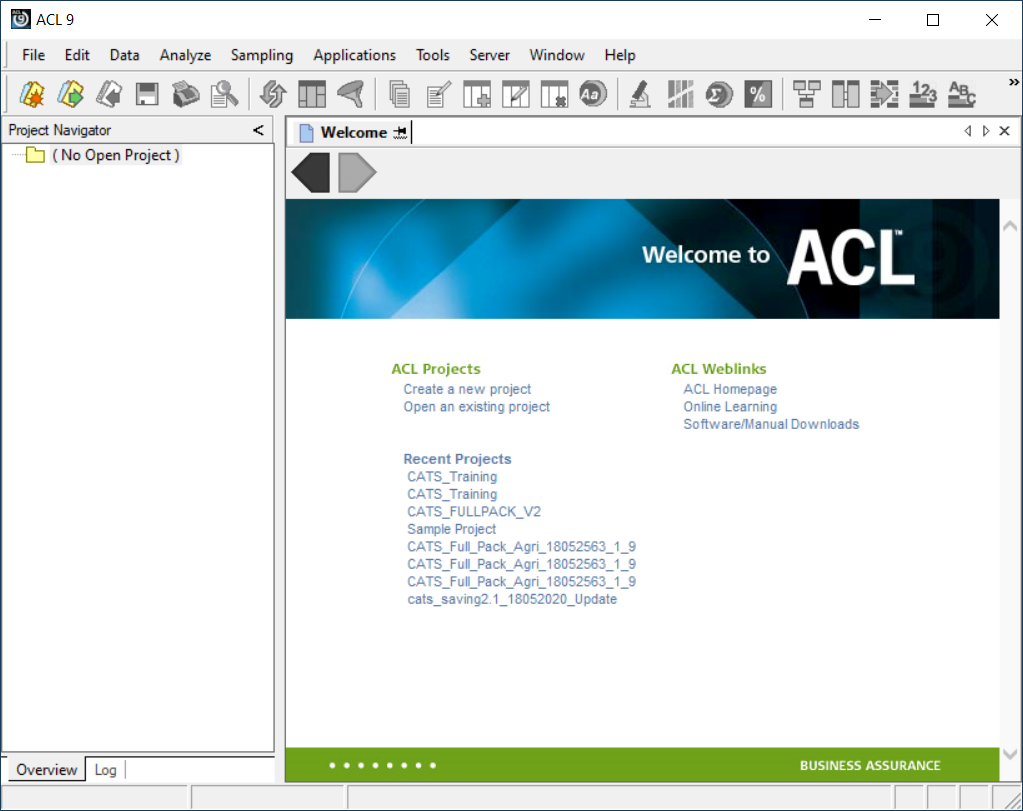 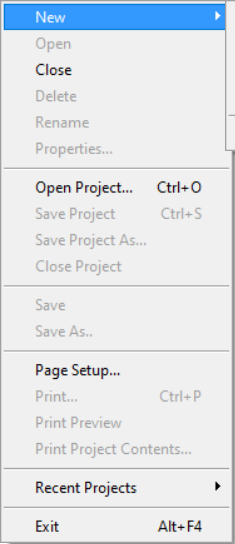 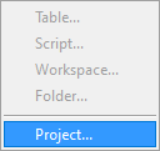 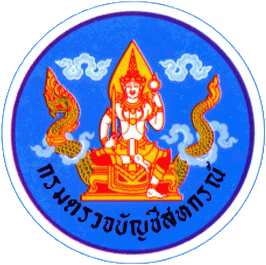 การสร้างโปรเจ็คการตรวจสอบ
ปรากฎหน้าจอ Save New Project As:
ณ Save in: เลือกไดร์ฟ C:
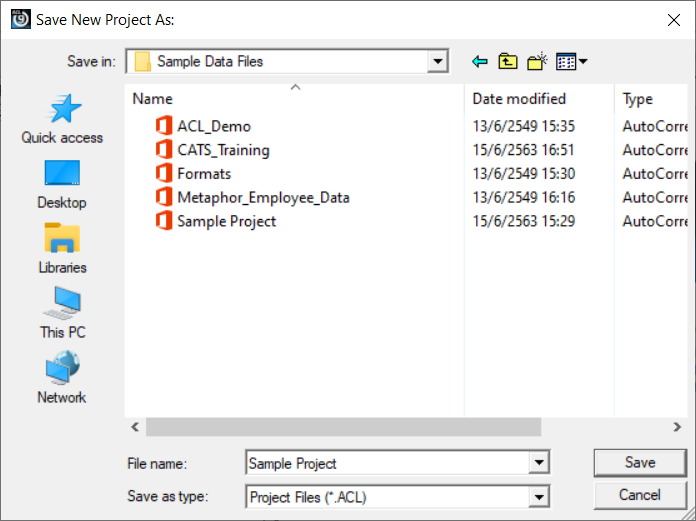 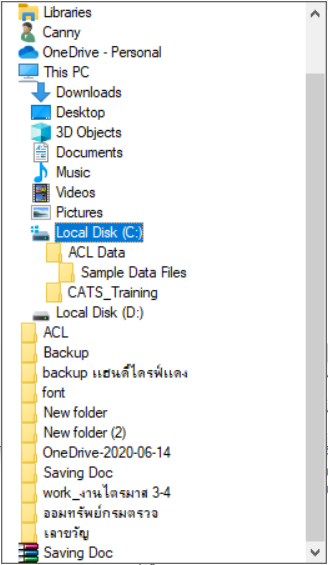 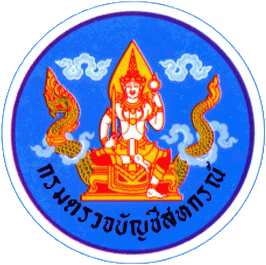 การสร้างโปรเจ็คการตรวจสอบ
ณ ไดร์ฟ C:
เลือกโปรเจ็คการตรวจสอบที่สร้าง ณ ที่นี้ คือ CATS_Training
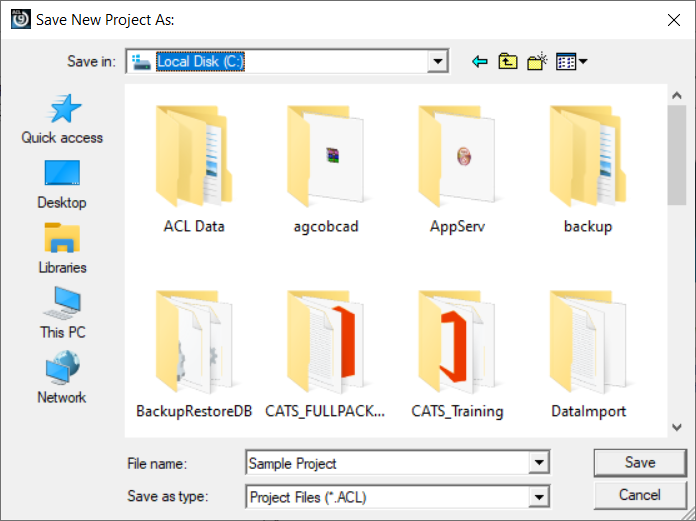 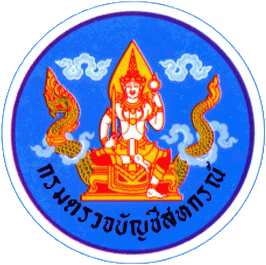 การสร้างโปรเจ็คการตรวจสอบ
ณ โฟลเดอร์ CATS_Training
File name: กำหนดชื่อไฟล์ ณ ที่นี้กำหนด CATS_Training
คลิกปุ่ม Save
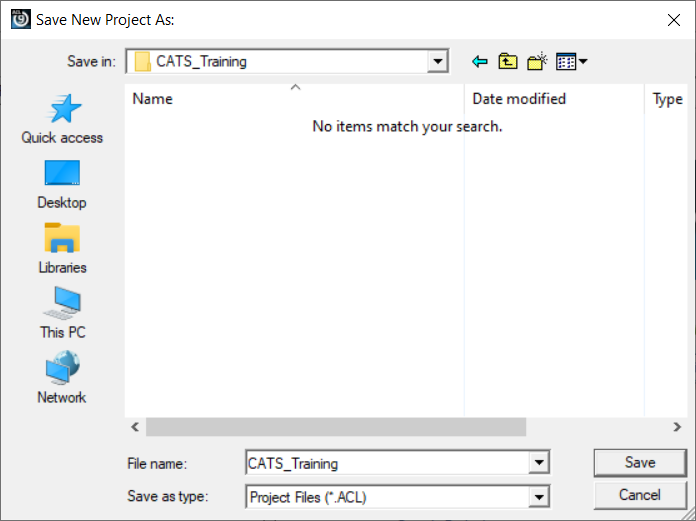 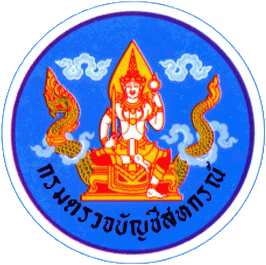 การสร้างโปรเจ็คการตรวจสอบ
ปรากฎหน้าต่าง Select Data Source
คลิกปุ่ม Cancel
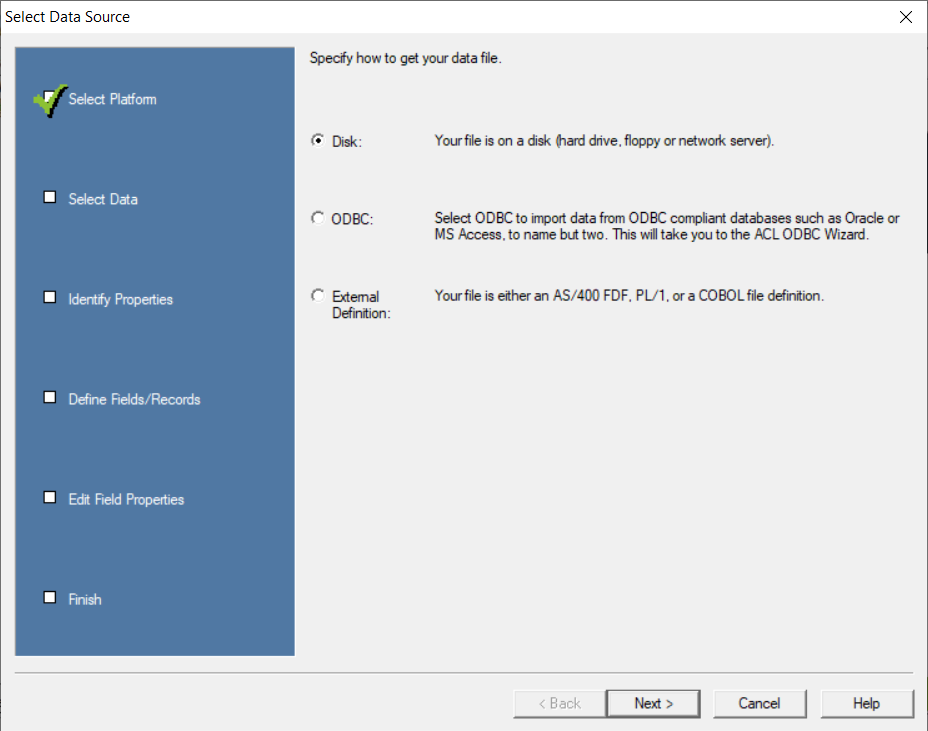 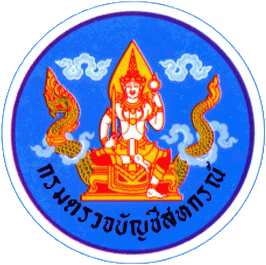 การสร้างโปรเจ็คการตรวจสอบ
ปรากฎหน้าต่าง Data Definition Wizard
คลิกปุ่ม Yes
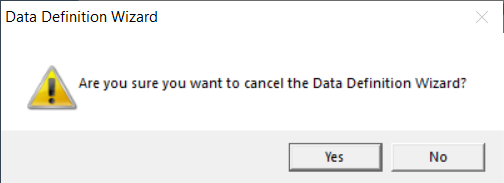 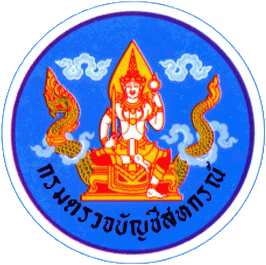 การสร้างโปรเจ็คการตรวจสอบ
แสดงโปรเจ็คการตรวจสอบที่สร้างเสร็จเรียบร้อย
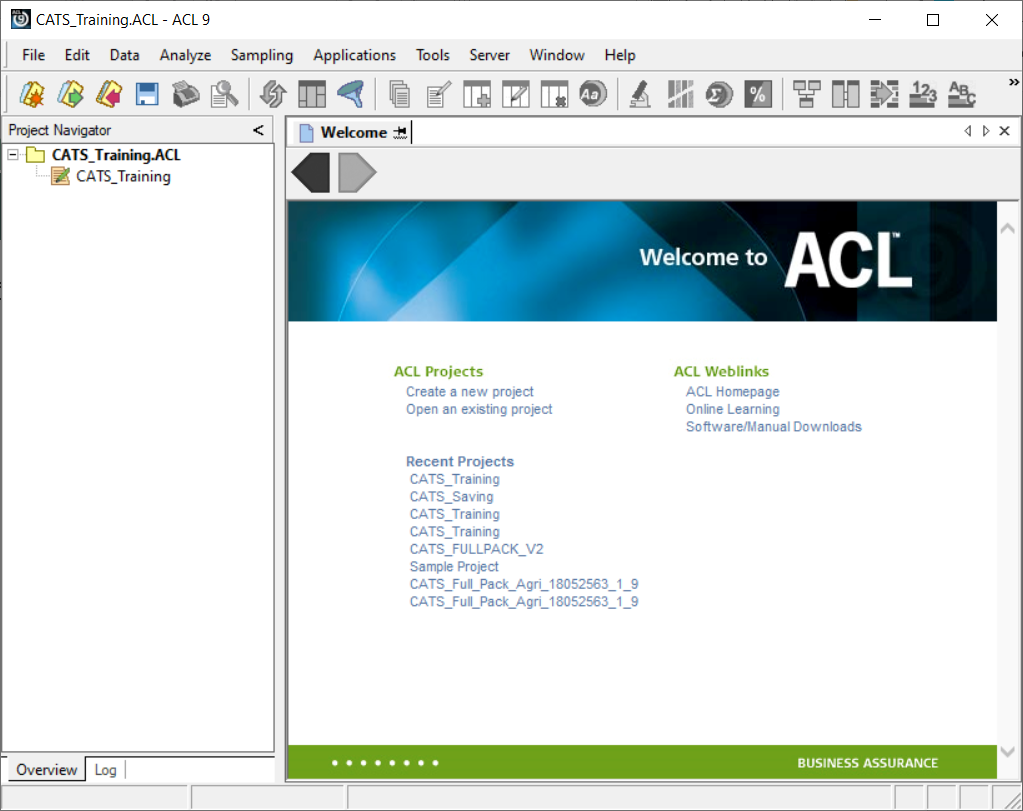 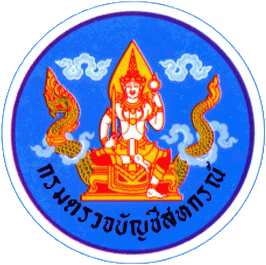 การนำเข้าข้อมูลและพัฒนาชุดคำสั่งนำเข้าข้อมูล
ณ โปรเจ็คการตรวจสอบ
คลิกขวาที่ชื่อโปรเจ็ค --> New --> Folder…
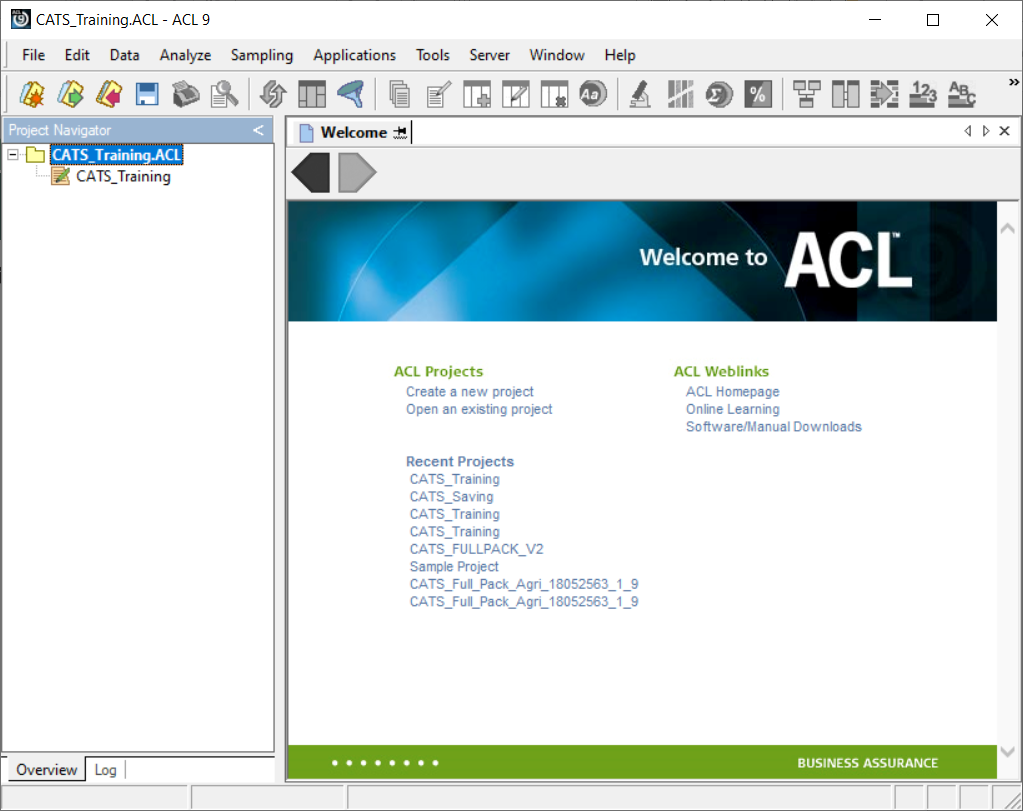 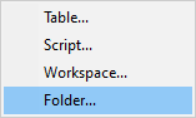 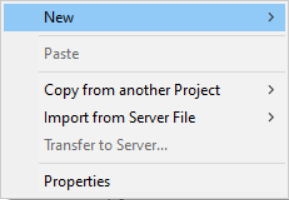 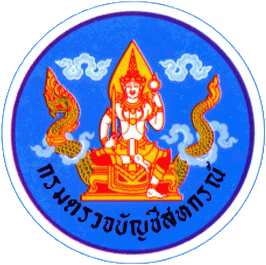 การนำเข้าข้อมูลและพัฒนาชุดคำสั่งนำเข้าข้อมูล
ณ โปรเจ็คการตรวจสอบ
คลิกขวาที่ชื่อโปรเจ็ค --> New --> Folder…
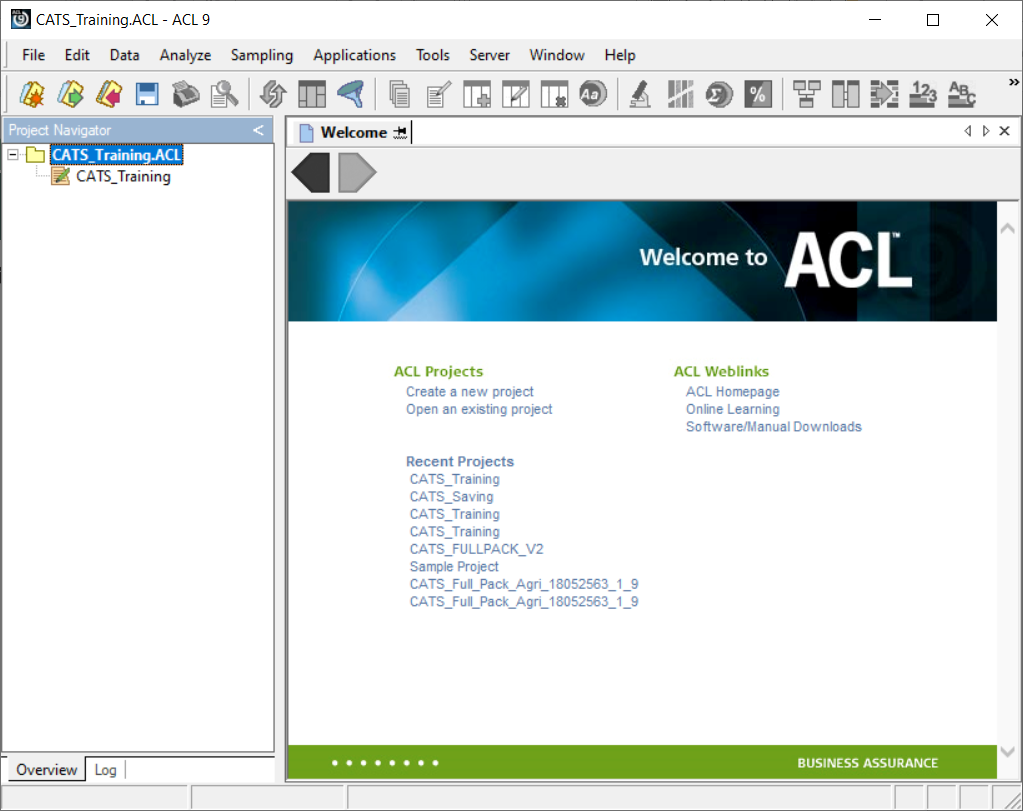 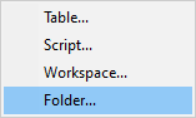 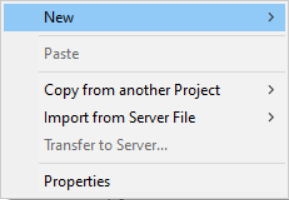 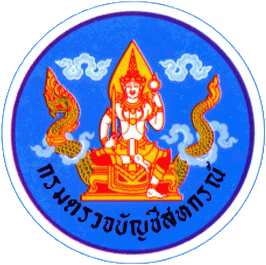 การนำเข้าข้อมูลและพัฒนาชุดคำสั่งนำเข้าข้อมูล
ปรากฎโฟลเดอร์ที่ชื่อ New_Folder
เปลี่ยนชื่อโฟลเดอร์ New_Folder เป็น ข้อมูลตั้งต้น
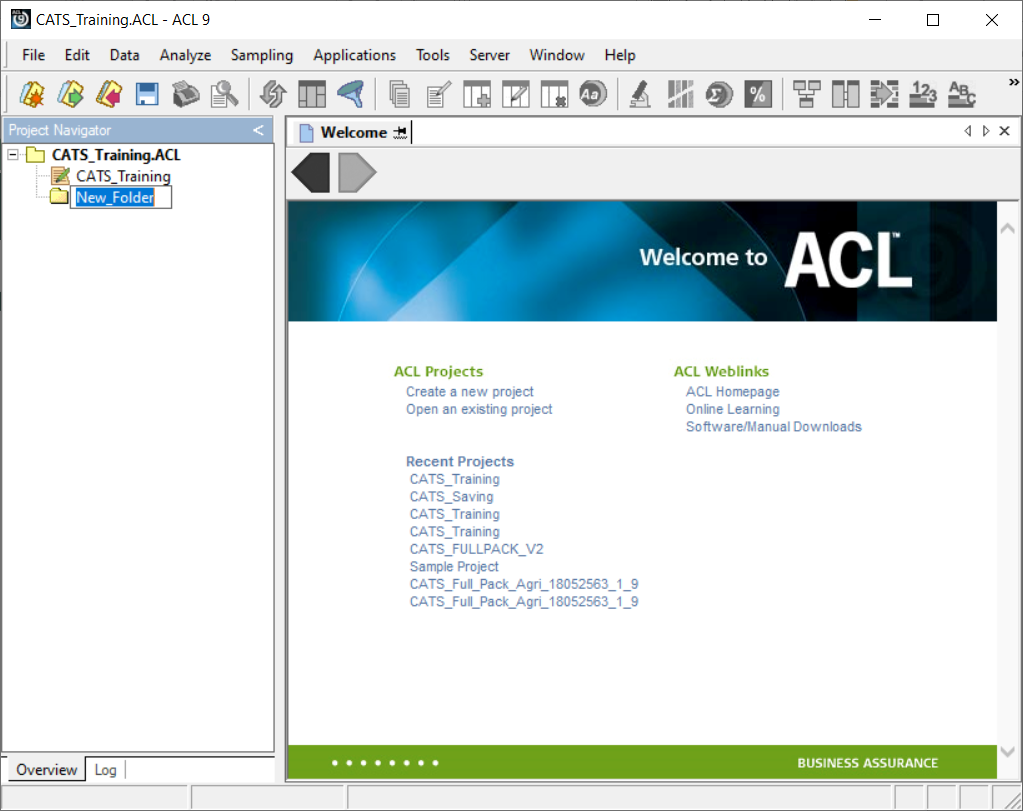 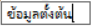 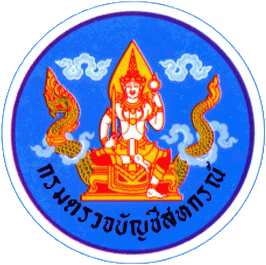 การนำเข้าข้อมูลและพัฒนาชุดคำสั่งนำเข้าข้อมูล
โฟลเดอร์ข้อมูลตั้งต้น
คลิกขวาเลือก New --> Table…
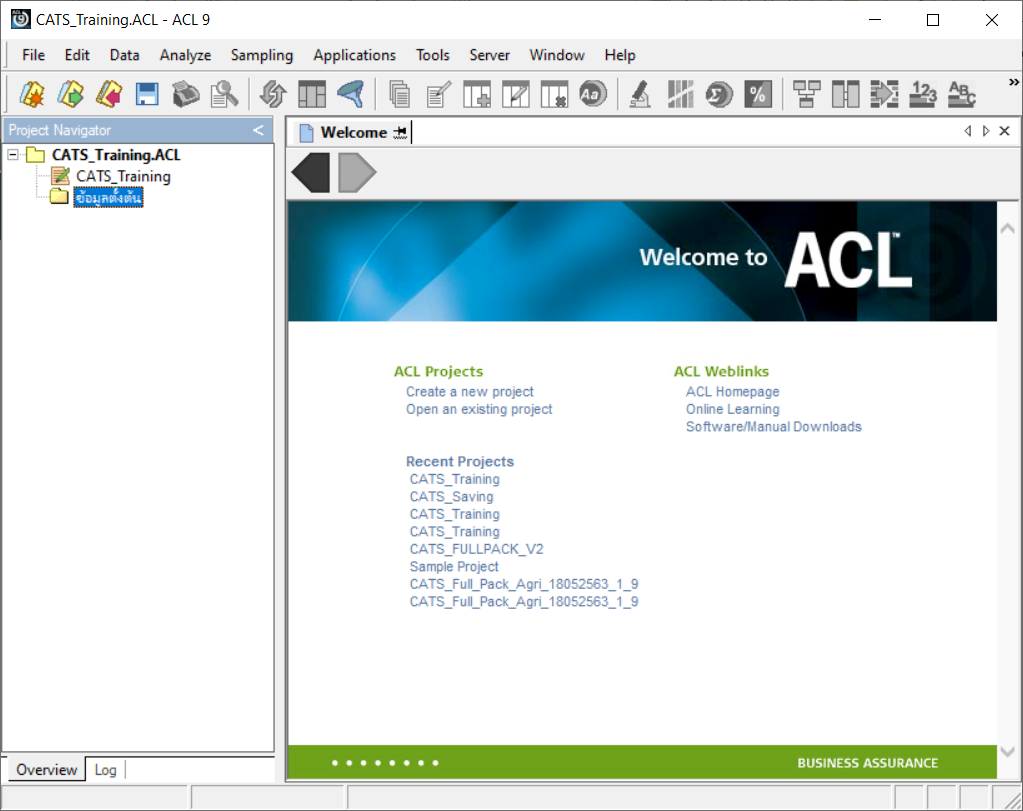 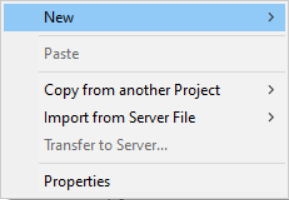 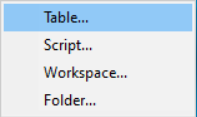 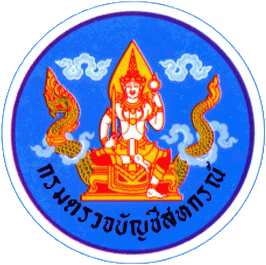 การนำเข้าข้อมูลและพัฒนาชุดคำสั่งนำเข้าข้อมูล
ปรากฎหน้าจอ Select Data Source
คลิกเลือก หน้า ODBC --> คลิกปุ่ม Next >
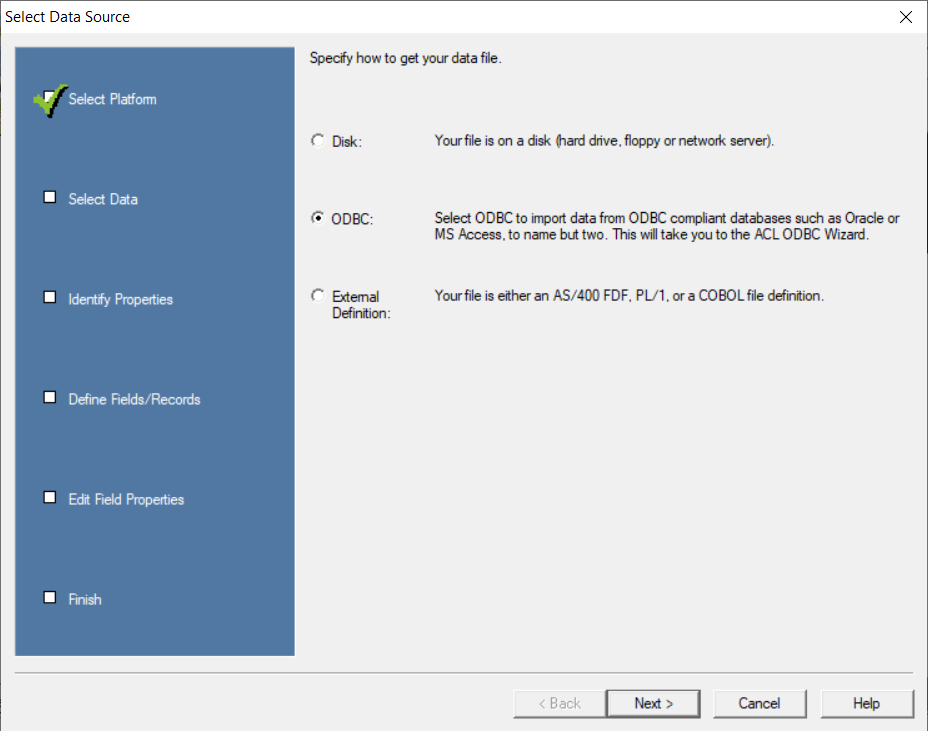 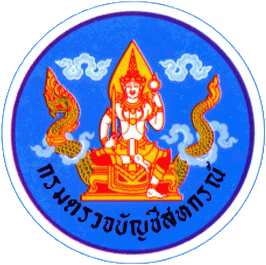 การนำเข้าข้อมูลและพัฒนาชุดคำสั่งนำเข้าข้อมูล
ปรากฎหน้าจอ Select Data Source
คลิกแท็บ Machine Data Source
เลือกระบบที่ต้องการนำเข้า ณ ที่นี้เลือก cad_deposit
คลิกปุ่ม OK
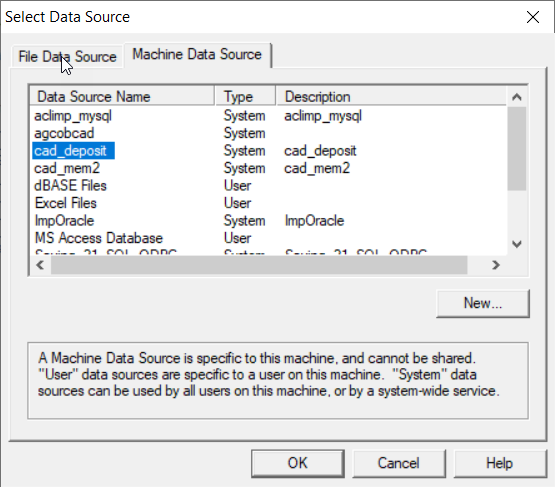 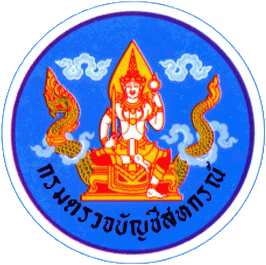 การนำเข้าข้อมูลและพัฒนาชุดคำสั่งนำเข้าข้อมูล
ปรากฎหน้าต่าง Select Table
คลิกเลือกตารางที่ต้องการนำเข้าสู่โปรเจ็คการตรวจสอบ ณ ที่นี้เลือก cad_deposit
คลิกปุ่ม Next
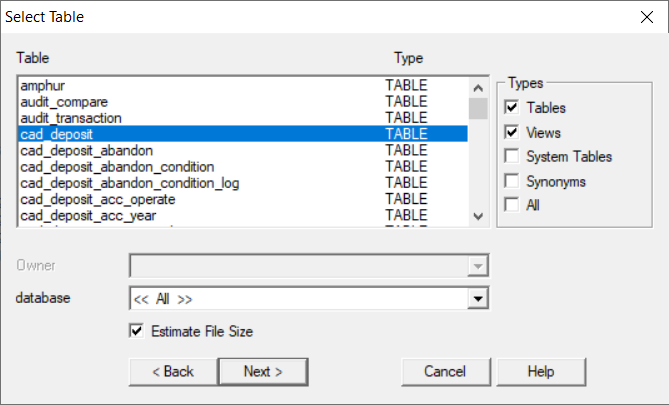 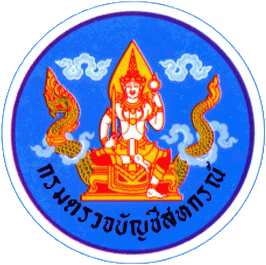 การนำเข้าข้อมูลและพัฒนาชุดคำสั่งนำเข้าข้อมูล
ปรากฎหน้าต่าง Save File As:
File name: พิมพ์ชื่อ ตารางที่เลือก ณ ที่นี้คือ cad_deposit.fil
Save as type: เลือก Project Files(*.FIL)
คลิกปุ่ม Save
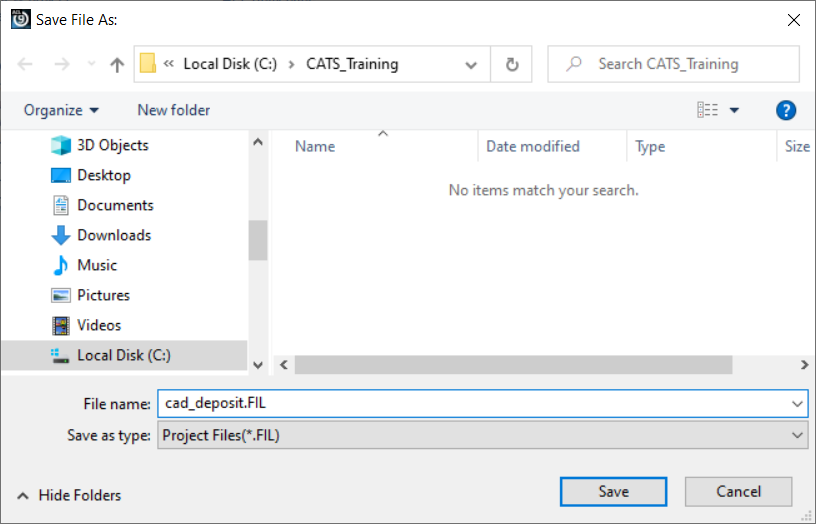 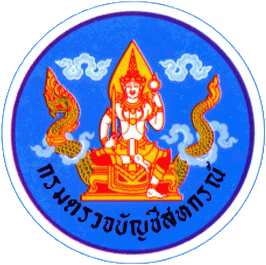 การนำเข้าข้อมูลและพัฒนาชุดคำสั่งนำเข้าข้อมูล
ปรากฎหน้าจอ Select Fields
คลิกปุ่ม Next >
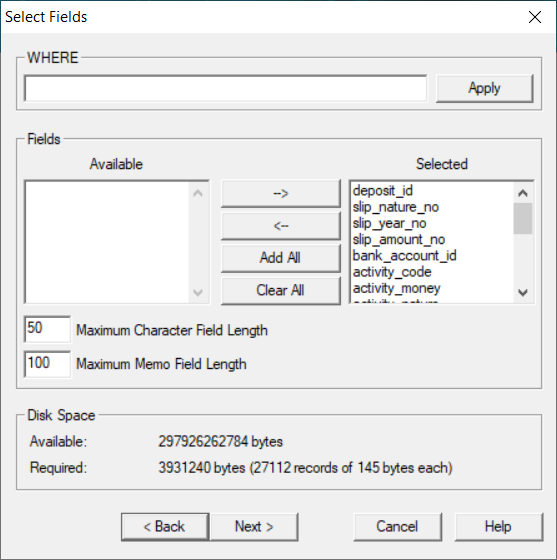 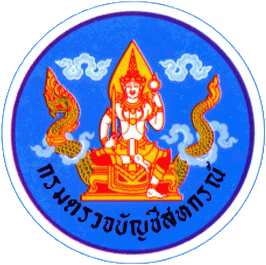 การนำเข้าข้อมูลและพัฒนาชุดคำสั่งนำเข้าข้อมูล
ปรากฎหน้าจอ Table ‘Untitled’ changed, save as:
คลิกปุ่ม OK
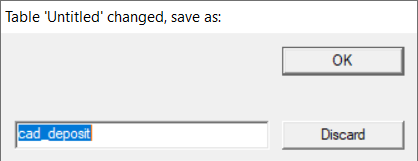 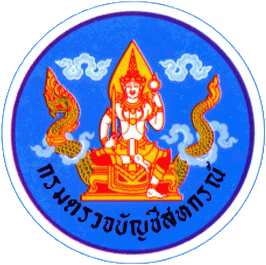 การนำเข้าข้อมูลและพัฒนาชุดคำสั่งนำเข้าข้อมูล
แสดงผลลัพธ์การนำเข้าข้อมูลสำเร็จ
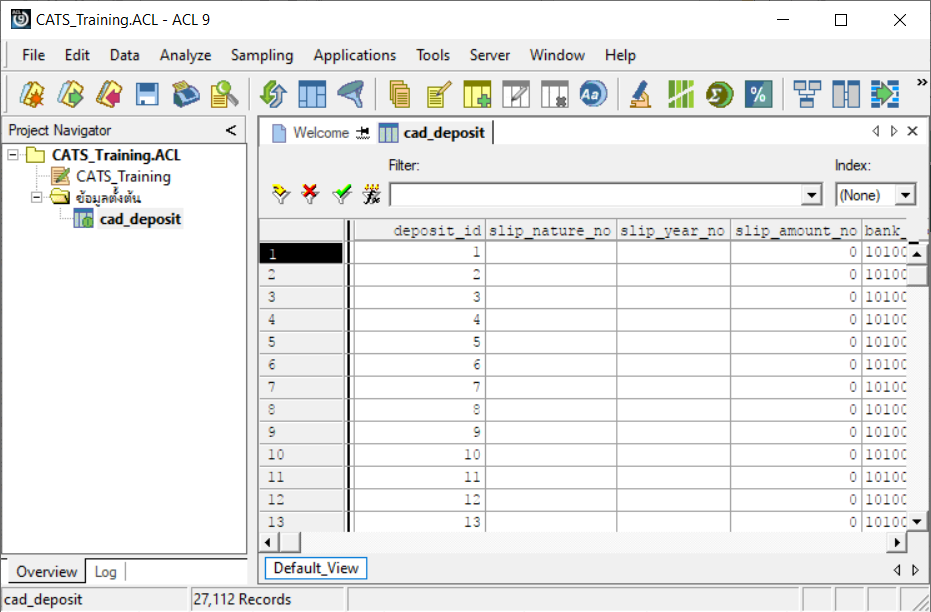 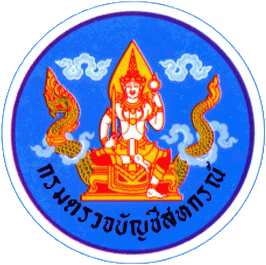 กิจกรรมที่ 1
นำเข้าข้อมูลตารางที่กำหนดให้ดังต่อไปนี้สู่โปรเจ็คการตรวจสอบ
cad_deposit
cad_deposit_organization
cad_deposit_member
cad_deposit_member_group
cad_deposit_bank_account
cad_deposit_account_sub_type
cad_deposit_account_type
cad_deposit_activity
cad_deposit_close_draw
cad_deposit_guarantee
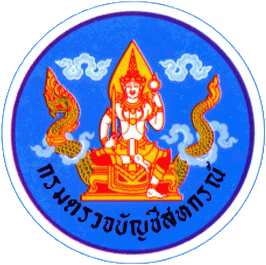 การนำเข้าข้อมูลและพัฒนาชุดคำสั่งนำเข้าข้อมูล
ณ โปรเจ็คการตรวจสอบ
คลิกขวาที่ชื่อโปรเจ็ค --> New --> Folder…
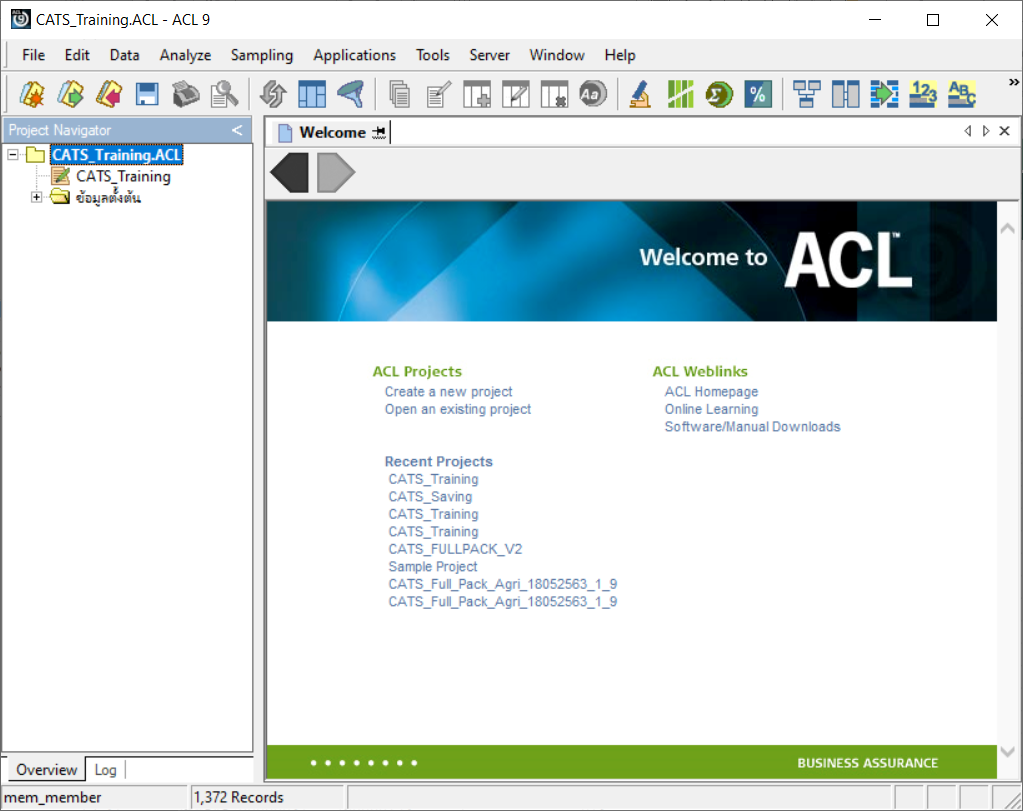 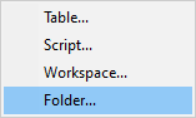 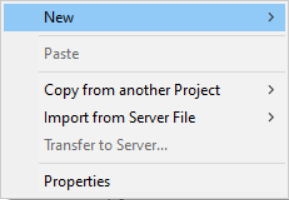 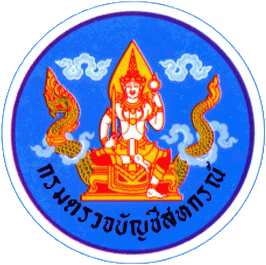 การนำเข้าข้อมูลและพัฒนาชุดคำสั่งนำเข้าข้อมูล
ปรากฎโฟลเดอร์ที่ชื่อ New_Folder
เปลี่ยนชื่อโฟลเดอร์ New_Folder เป็น การจัดการระบบ
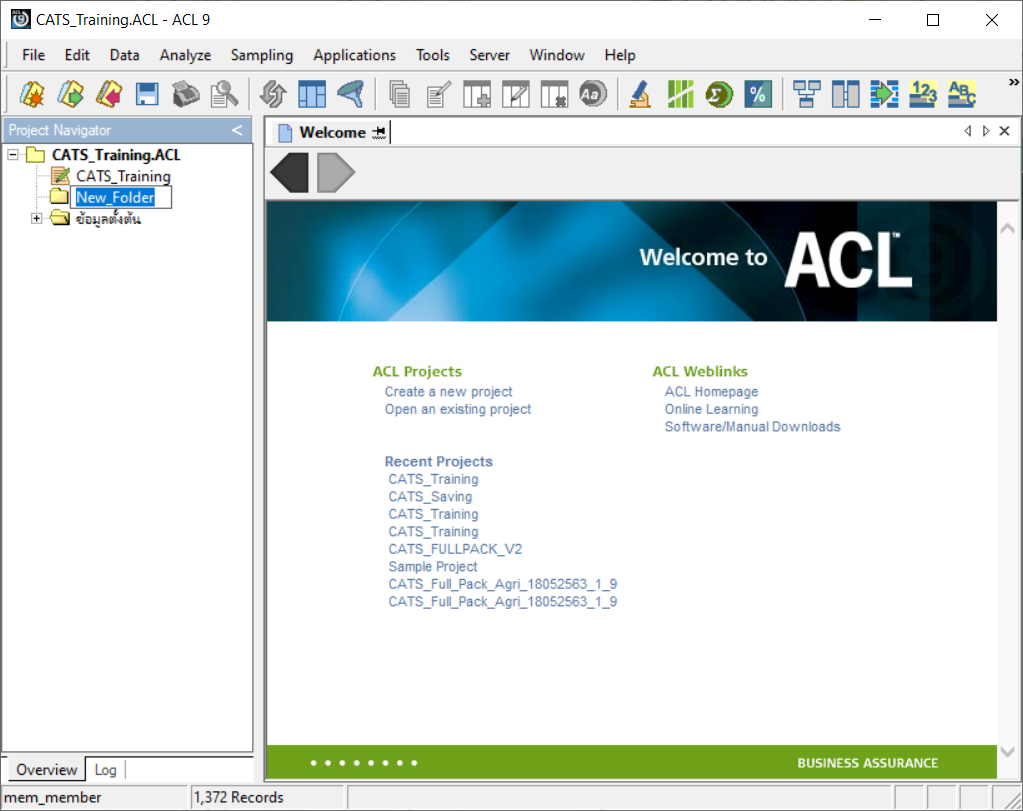 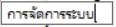 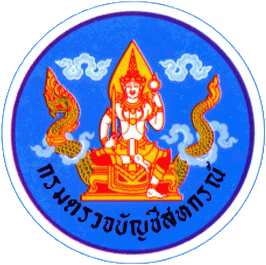 การนำเข้าข้อมูลและพัฒนาชุดคำสั่งนำเข้าข้อมูล
โฟลเดอร์การจัดการระบบ
คลิกขวาเลือก New --> Script
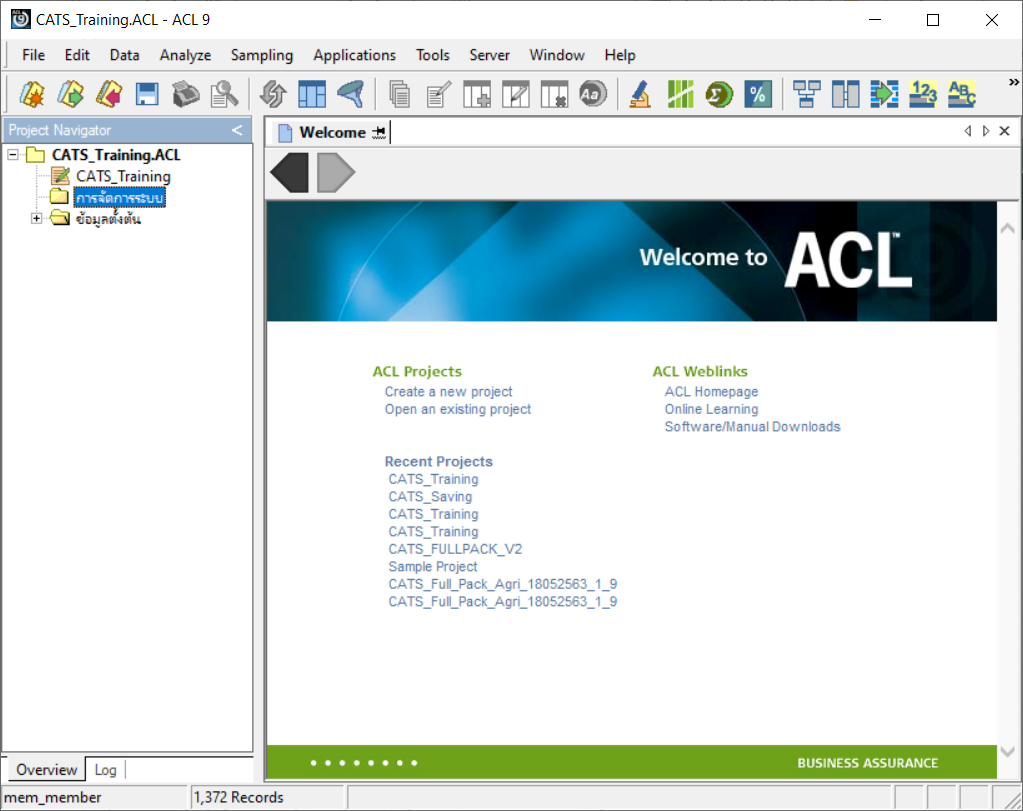 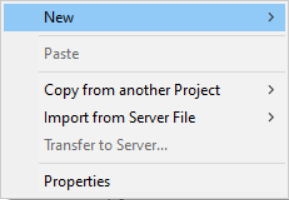 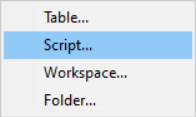 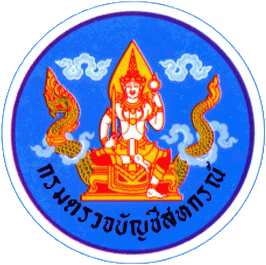 การนำเข้าข้อมูลและพัฒนาชุดคำสั่งนำเข้าข้อมูล
ณ New_Script
คลิกขวาเลือก Rename ทำการเปลี่ยนชื่อเป็น import
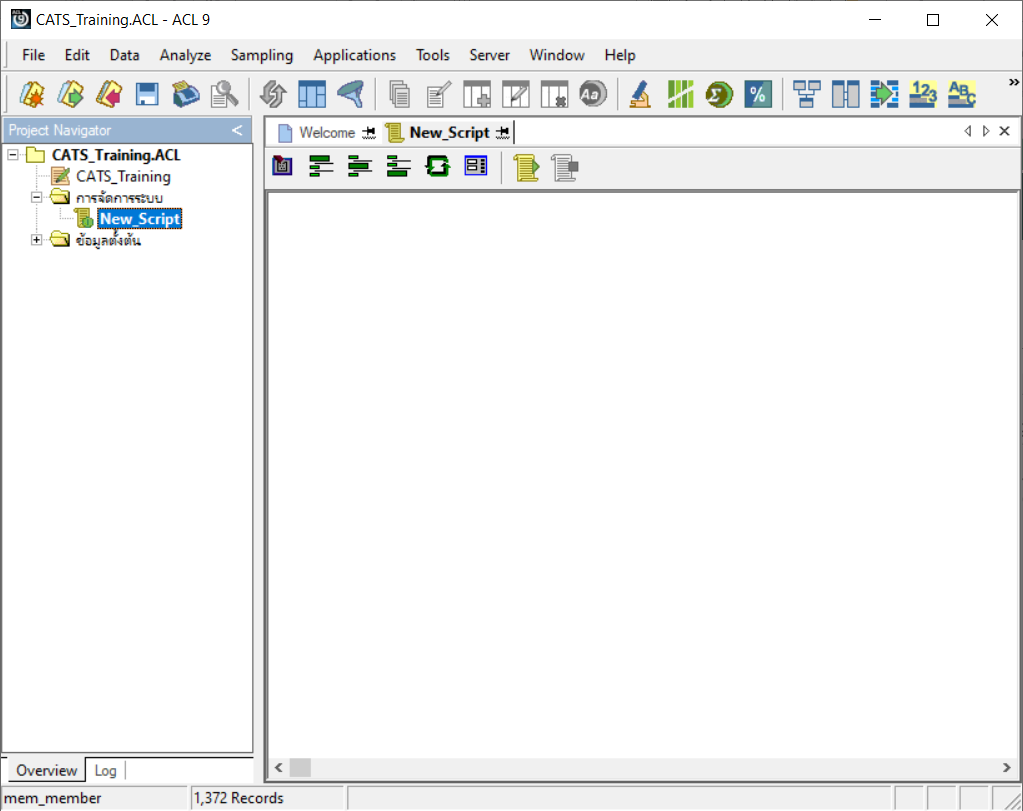 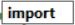 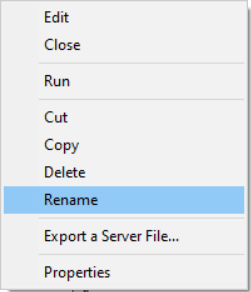 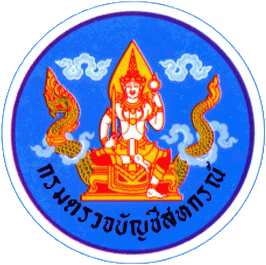 การนำเข้าข้อมูลและพัฒนาชุดคำสั่งนำเข้าข้อมูล
พิมพ์คำสั่งดังต่อไปนี้
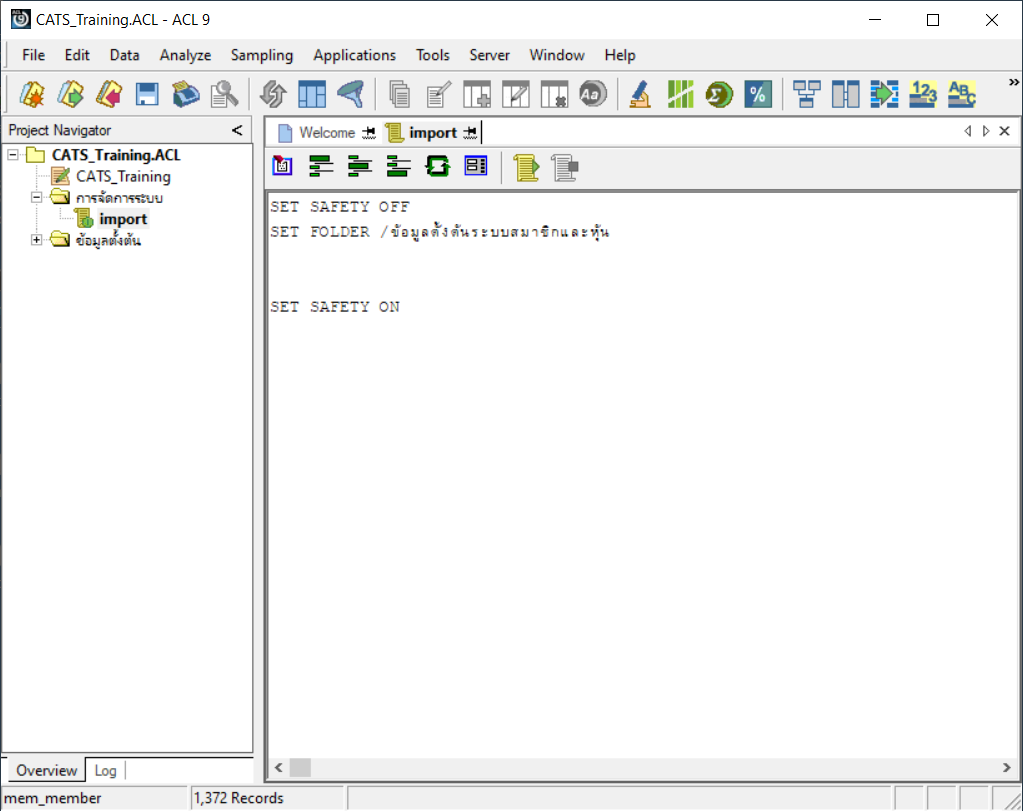 SET SAFETY OFF
SET FOLDER /ข้อมูลตั้งต้นระบบสมาชิกและหุ้น

SET SAFETY ON
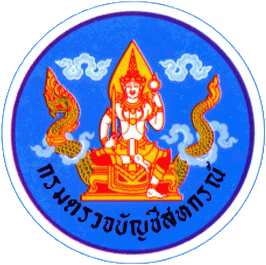 การนำเข้าข้อมูลและพัฒนาชุดคำสั่งนำเข้าข้อมูล
คลิกแท็บ Log
คลิก หน้าคำสั่ง IMPORT ODBC….
คลิกขวาเลือก Copy
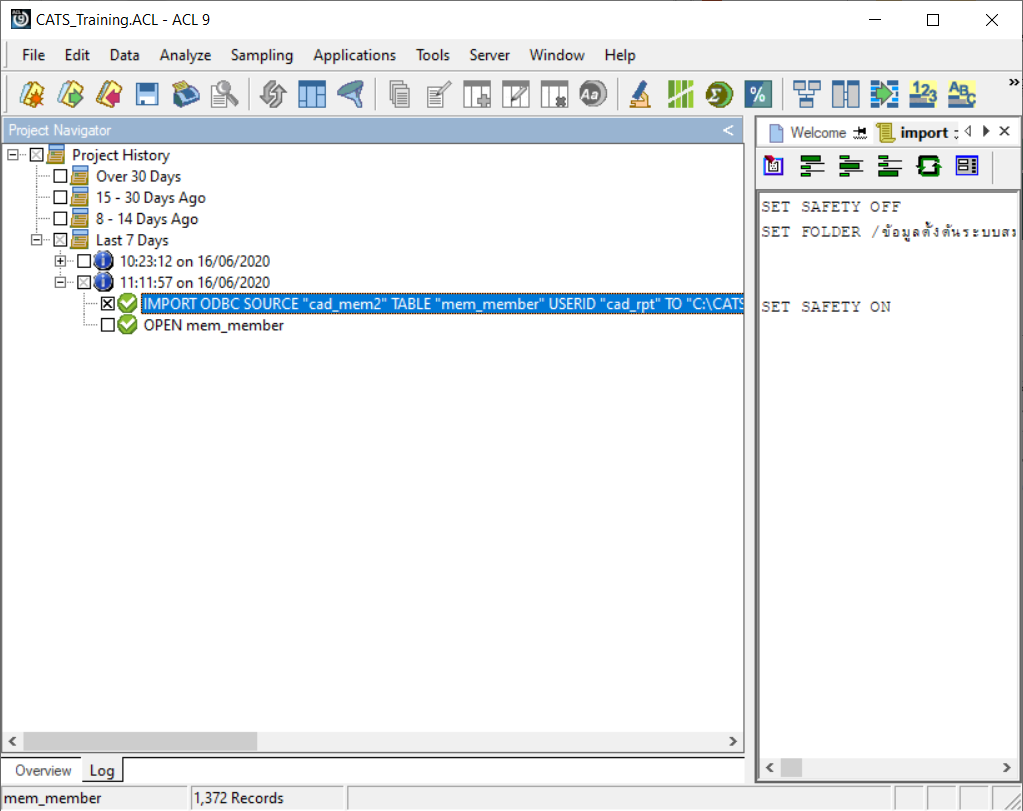 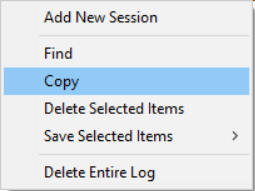 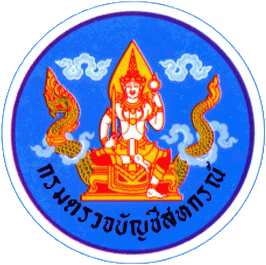 การนำเข้าข้อมูลและพัฒนาชุดคำสั่งนำเข้าข้อมูล
ณ ไฟล์สคริปต์นำเข้าข้อมูล
คลิกขวาเลือกคำสั่ง Paste
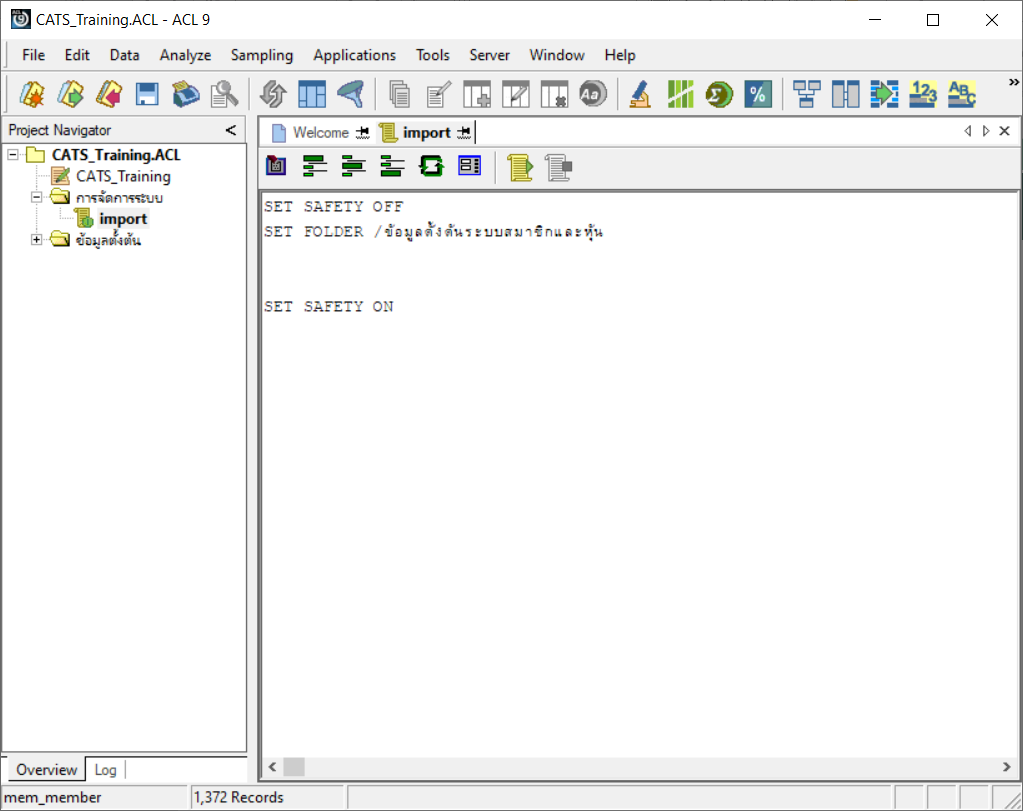 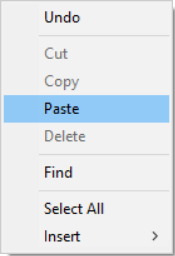 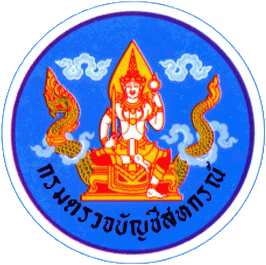 การนำเข้าข้อมูลและพัฒนาชุดคำสั่งนำเข้าข้อมูล
แสดงผลลัพธ์ชุดคำสั่งนำเข้าข้อมูล
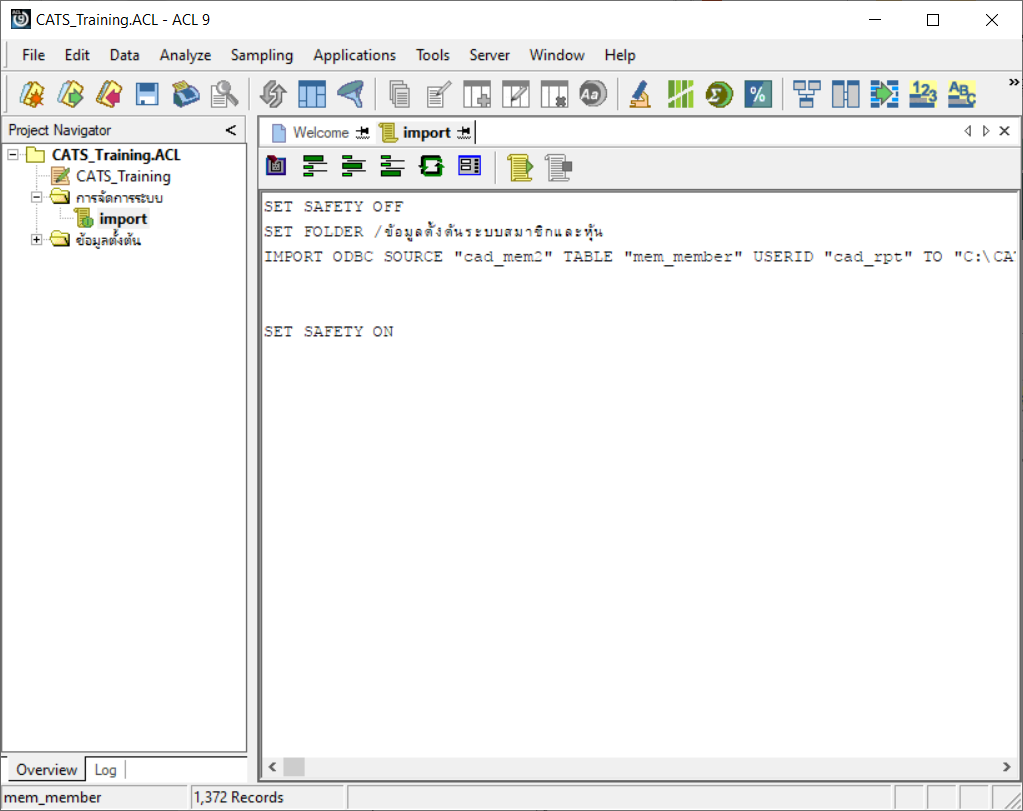 คำสั่งที่ใช้สำหรับการพัฒนาชุดคำสั่งตรวจสอบ
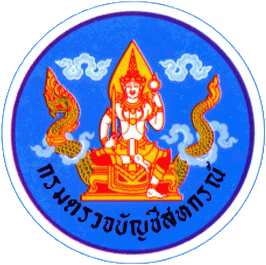 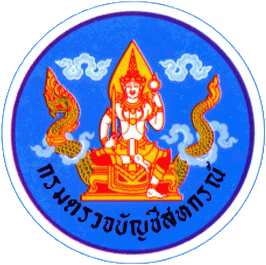 ภาพรวมคำสั่งที่ใช้ในการพัฒนาชุดคำสั่ง
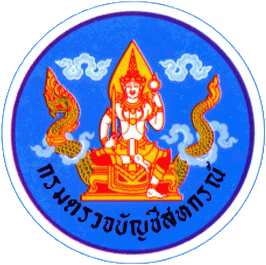 คำสั่งการจัดการข้อมูล
EXTRACT
EXPORT
SORT
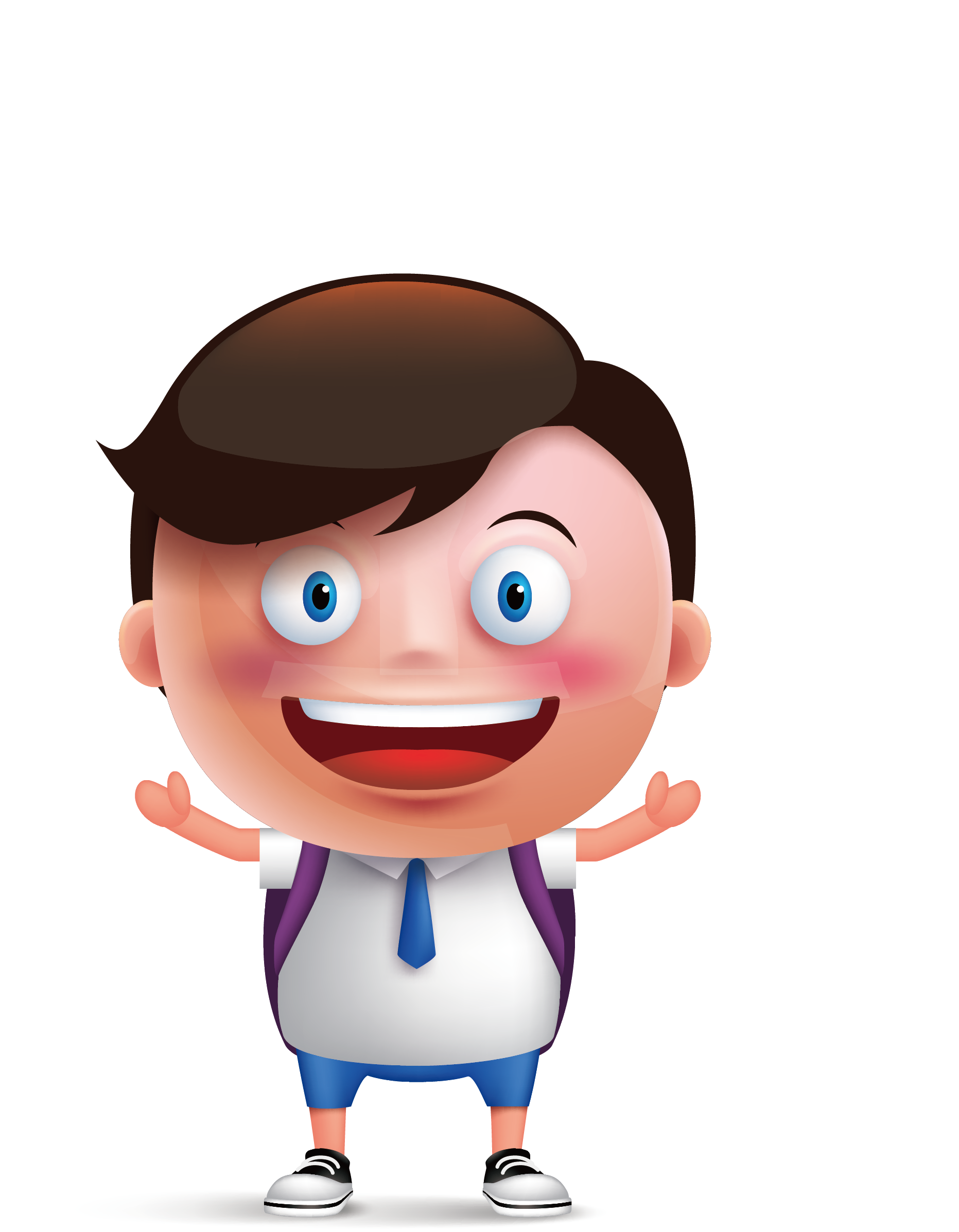 JOIN
MERGE
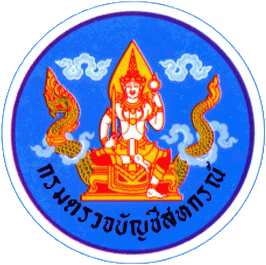 EXTRACT
คำสั่งที่ใช้คัดลอกข้อมูลจากแฟ้มข้อมูลหลัก และสร้างข้อมูลบนแฟ้มข้อมูลใหม่ ซึ่งช่วยให้ผู้สอบบัญชีสามารถกำหนดรูปแบบและเงื่อนไขของข้อมูลที่จะสร้างขึ้นมาใหม่ได้ตามต้องการ
คำสั่ง Extract มี 2 รูปแบบ
Record  คัดลอกข้อมูลทุกคอลัมน์ของตารางต้นฉบับ
Field คัดลอกข้อมูลบางคอลัมน์ เฉพาะที่เราสนใจตรวจสอบ
รูปแบบคำสั่ง
EXTRACT RECORD IF เงื่อนไข TO “ชื่อตาราง” OPEN
EXTRACT FIELD ชื่อฟิลด์ IF เงื่อนไข TO “ชื่อตาราง” OPEN
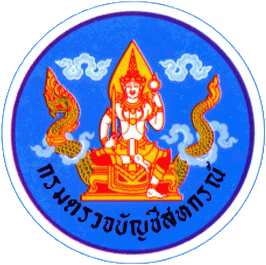 EXPORT
คำสั่งที่ใช้สำหรับส่งข้อมูลออกมาแสดงในรูปแบบของโปรแกรมอื่นที่ต้องการได้ เช่น Word Excel เป็นต้น ซึ่งช่วยให้ผู้สอบบัญชีสามารถนำข้อมูลไปวิเคราะห์และเป็นหลักฐานทางการตรวจสอบที่น่าเชื่อถือได้
รูปแบบคำสั่ง
EXPORT FIELDS ชื่อฟิลด์ DBASE TO “ตำแหน่งที่เก็บไฟล์”
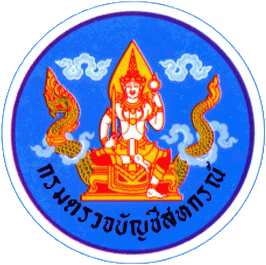 JOIN
คำสั่งในการรวมข้อมูลที่มีโครงสร้างข้อมูลที่แตกต่างกัน เป็นการรวมข้อมูล 2 แฟ้มข้อมูลเข้าด้วยกันโดยใช้คีย์หลัก (Key Field) ในการเชื่อมโยงข้อมูล
เงื่อนไขของการ Join
Match Primary Record
Include All Primary Record
Include All Secondary Record
Include All Primary Record And Include All Secondary Record
Many – to – Many Matched Record
Unmatched  Primary  Record
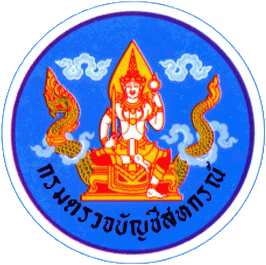 JOIN
รูปแบบคำสั่ง
JOIN PKEY คีย์ฟิลด์ FIELDS ชื่อฟิลด์ SKEY คีย์ฟิลด์ WITH ชื่อฟิลด์ PRIMARY/SECONDARY TO “ชื่อตาราง” OPEN PRESORT SECSORT
JOIN PKEY คีย์ฟิลด์ FIELDS ชื่อฟิลด์ SKEY คีย์ฟิลด์UNMATCHED TO “ชื่อตาราง” OPEN PRESORT SECSORT
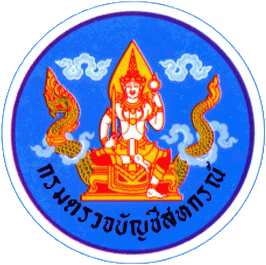 JOIN
Match Primary Record
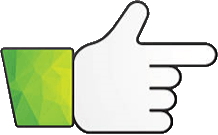 เป็นการ join ที่มีการบันทึกแฟ้มข้อมูลใหม่ โดยที่มีฟิลด์ที่ตรงกันของทั้ง Primary fields และ Secondary fields
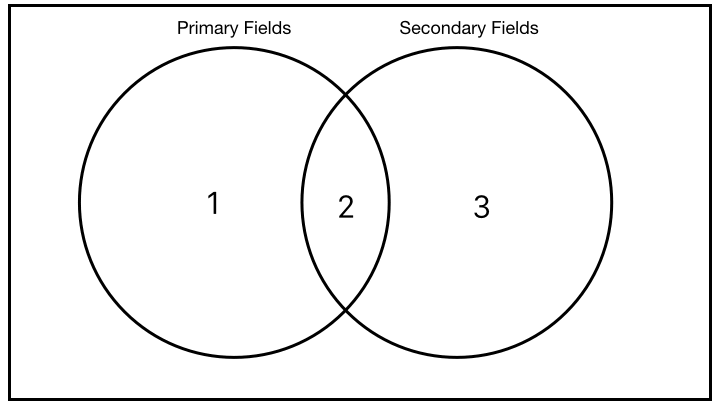 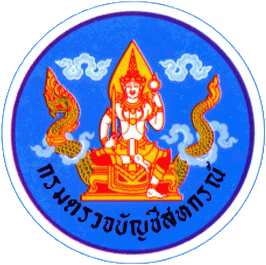 JOIN
Unmatched  Primary  Record
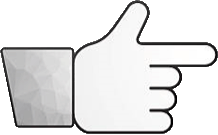 เป็นการ join ที่มีการบันทึกแฟ้มข้อมูลใหม่ โดยเลือกฟิลด์ที่ไม่ตรงกับฟิลด์ของ Secondary fields
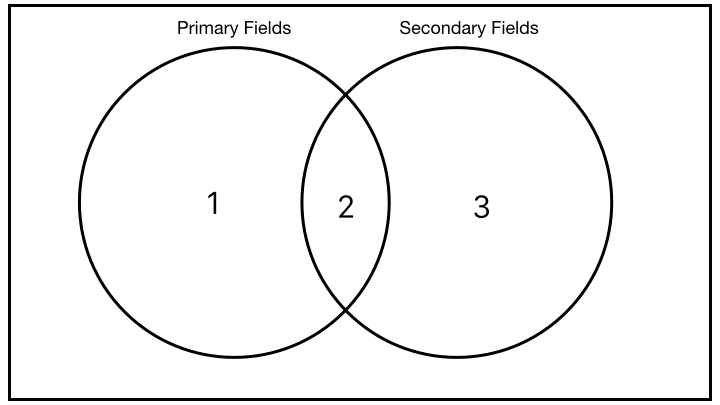 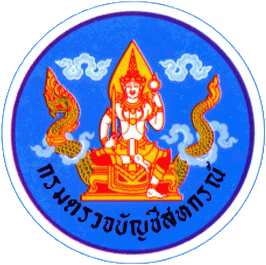 JOIN
Include All Primary Record
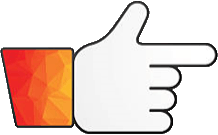 เป็นการ join ที่มีการบันทึกแฟ้มข้อมูลใหม่ โดยเลือกข้อมูลทั้งหมดของ Primary fields และบางส่วนของ Secondary fields
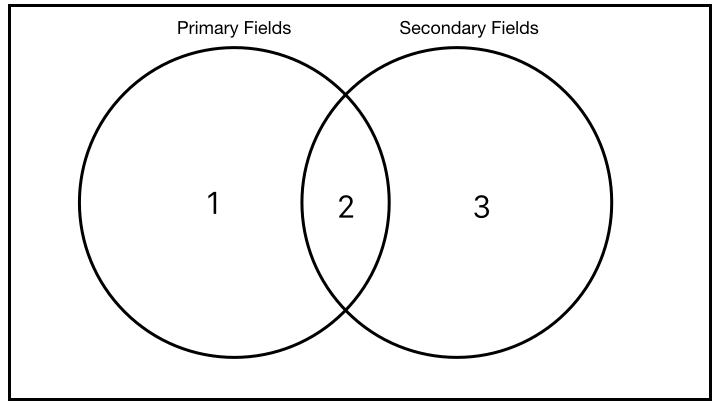 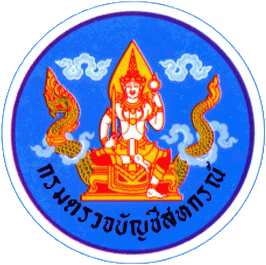 JOIN
Include All Secondary Record
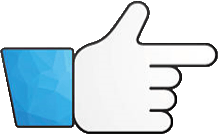 เป็นการ join ที่มีการบันทึกแฟ้มข้อมูลใหม่ โดยเลือกข้อมูลทั้งหมดของ Secondary fields และบางส่วนของ Primary fields
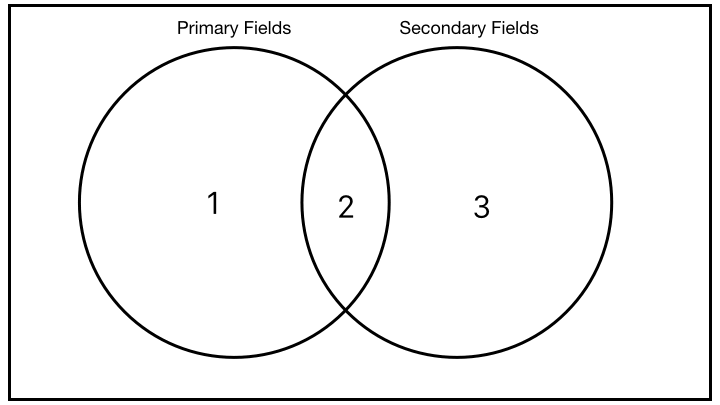 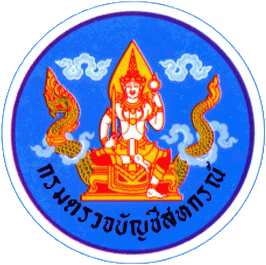 JOIN
Include All Primary Record And Include All Secondary Record
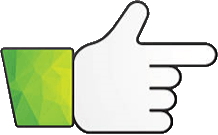 เป็นการ join ที่มีการบันทึกแฟ้มข้อมูลใหม่ โดยเลือกข้อมูลทั้งหมดของ Primary fields และทั้งหมดของ Secondary fields
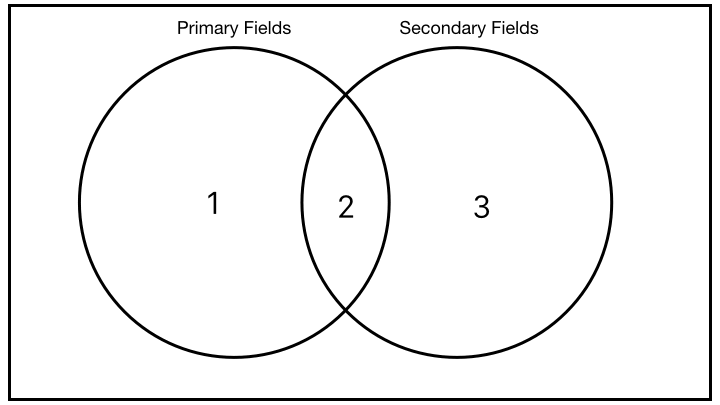 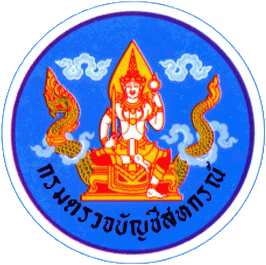 JOIN
Many – to – Many Matched Record
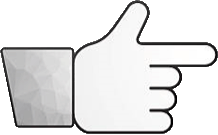 เป็นการ join ที่มีการบันทึกแฟ้มข้อมูลใหม่ โดยที่มีฟิลด์ที่ตรงกันของทั้ง Primary fields และ Secondary fields
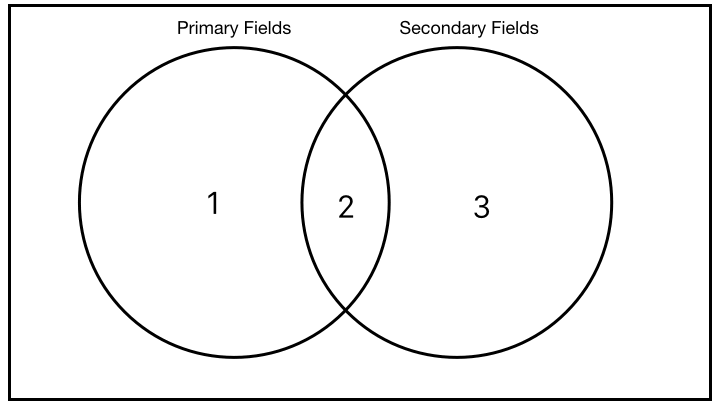 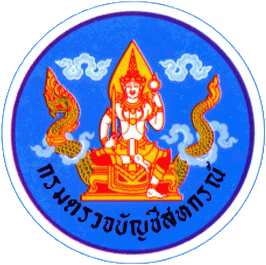 MERGE
คำสั่งรวมข้อมูลที่มีโครงสร้างข้อมูลเหมือนกัน เป็นการใช้คีย์หลัก (Key Field) เชื่อมโยงแฟ้มข้อมูลที่มีโครงสร้างเหมือนกัน
รูปแบบคำสั่ง
MERGE PKEY คีย์ฟิลด์ตารางที่ 1 SKEY คีย์ฟิลด์ตารางที่ 2 TO “ชื่อตาราง” OPEN
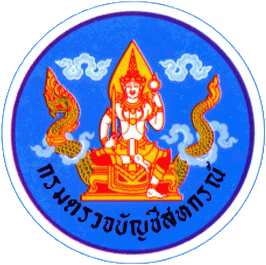 SORT
คำสั่งที่ใช้จัดเรียงรายการของข้อมูลได้ทั้งตัวเลขและตัวอักษรโดยที่โปรแกรมจะสร้างแฟ้มข้อมูลขึ้นมาใหม่ตามคำสั่งการจัดเรียงที่กำหนดขึ้น
รูปแบบคำสั่ง
SORT ON ชื่อฟิลด์  TO “ชื่อตาราง” OPEN
SORT ON ชื่อฟิลด์ D TO “ชื่อตาราง” OPEN
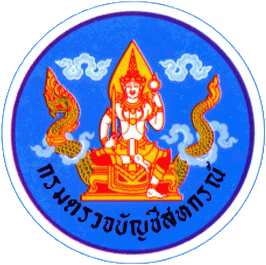 คำสั่งเกี่ยวกับการวิเคราะห์
COUNT
STRATIFY
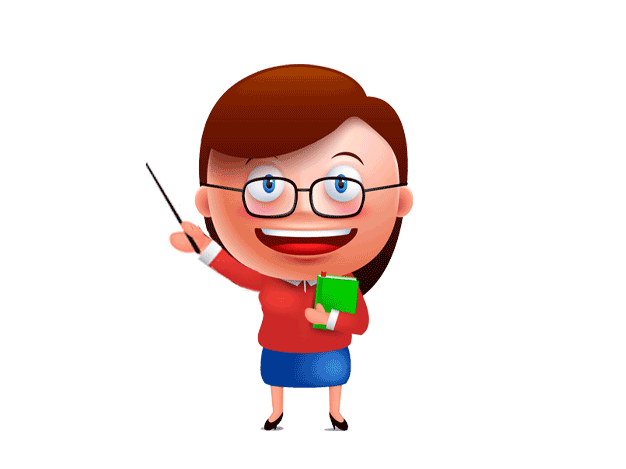 GAP
STATISTICAL
AGE
DUPLICATES
SUMMARIZE
TOTAL
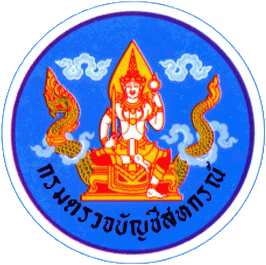 COUNT
คำสั่งที่ใช้ในการนับจำนวน Records ของแต่ละแฟ้มข้อมูล เพื่อใช้ในการตรวจสอบกระทบยอดกับจำนวนข้อมูลต้นทางว่าข้อมูลดังกล่าวเป็นข้อมูลชุดเดียวกัน มีจำนวน Records เท่ากัน
รูปแบบคำสั่ง
COUNT IF เงื่อนไข
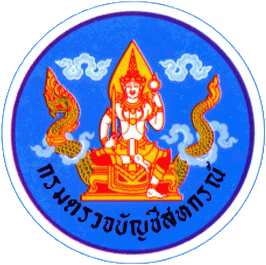 GAP
คำสั่งเพื่อใช้ในการตรวจสอบความถูกต้องของข้อมูลว่ามีรายการใดที่ขาดหายไป เช่น เลขที่เช็คที่กระโดด เป็นต้น
รูปแบบคำสั่ง
GAPS ON คีย์ฟิลด์ PRESORT TO SCREEN
GAPS ON คีย์ฟิลด์ PRESORT MISSING 5 TO SCREEN
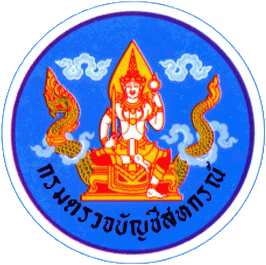 DUPLICATES
คำสั่งเพื่อใช้ในการตรวจสอบความถูกต้องของข้อมูลว่ามีรายการใดที่ซ้ำซ้อนกัน
รูปแบบคำสั่ง
DUPLICATES ON คีย์ฟิลด์ OTHER ชื่อฟิลด์ PRESORT IF เงื่อนไข TO “ชื่อตาราง” OPEN
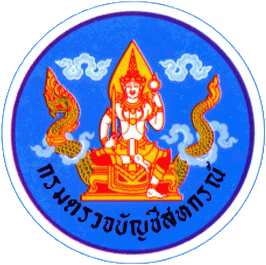 TOTAL
คำสั่งที่ใช้ในการสรุปยอดรวมของ Field ที่มีโครงสร้างเป็นตัวเลข (Numeric) ของทุก Records ในแฟ้มข้อมูล
รูปแบบคำสั่ง
TOTAL FIELDS ชื่อฟิลด์ IF เงื่อนไข
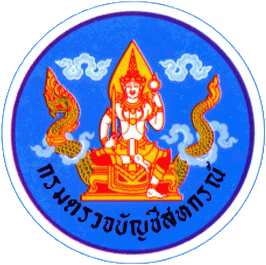 SUMMARIZE
คำสั่งเพื่อใช้ในการสรุปข้อมูลโดยผู้ใช้สามารถกำหนด Field หลักได้มากกว่า 1 ฟิลด์โดยเลือกปุ่ม “Summarize on” และสามารถเลือก Field อื่นที่ต้องการจะแสดงผลเพิ่มเติมโดยเลือกปุ่ม “Other Fields” รวมถึง Field ที่ต้องการให้คำนวณยอดรวมผลข้อมูลที่ช่อง “Subtotal Fields”
รูปแบบคำสั่ง
SUMMARIZE ON คีย์ฟิลด์ SUBTOTAL ชื่อฟิลด์ที่จะรวมค่า 
      OTHER ชื่อฟิลด์ TO “ชื่อตาราง” OPEN PRESORT
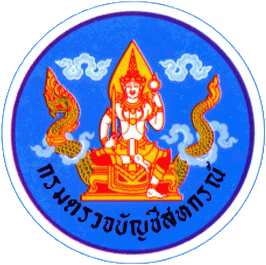 AGE
คำสั่งเพื่อใช้ในวิเคราะห์อายุของข้อมูลแยกตามช่วงวันที่ต้องการ เช่น การทำวิเคราะห์อายุลูกหนี้ หรือ อายุของสินค้า
รูปแบบคำสั่ง
AGE ON ฟิลด์วันที่ CUTOFF ฟิลด์วันที่ตัดยอด INTERVAL 0, 30,60, 90,120, 10000 TO SCREEN
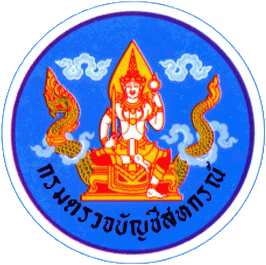 STATISTICAL
ชุดคำสั่งที่ใช้เพื่อวิเคราะห์ข้อมูลในเชิงสถิติ เช่น ยอดขายของสินค้า, มูลค่าของสินค้า ซึ่งจะประกอบด้วยคำสั่ง Statistics คือคำสั่งในการหาค่าทางสถิติและคำสั่ง Profile คือคำสั่งในการหาค่าสูงสุดและค่าต่ำสุด
รูปแบบคำสั่ง
STATISTICS ON ชื่อฟิลด์ TO SCREEN NUMBER 5
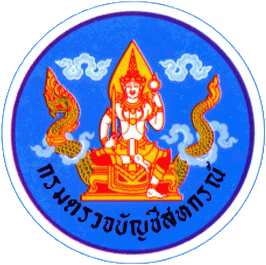 STRATIFY
คำสั่งเพื่อใช้ในการแจกแจงข้อมูลตามเงื่อนไขที่กำหนด เพื่อใช้พิจารณาการกระจายตัวข้อมูลทั้งและวิเคราะห์ทางสถิติ โดยผู้ใช้สามารถกำหนดค่าสูงสุด และค่าต่ำสุด โดยใช้คำสั่ง Statistics หรือ คำสั่ง Profile ก่อนที่จะทำคำสั่ง Stratify เพื่อให้โปรแกรมสามารถดึงค่าให้โดยอัตโนมัติ  พร้อมทั้งกำหนดอันตรภาคชั้นของข้อมูลที่ต้องการตรวจสอบได้
รูปแบบคำสั่ง
STRATIFY ON ชื่อฟิลด์ SUBTOTAL ชื่อฟิลด์ INTERVALS กำหนดช่วงชั้น TO SCREEN
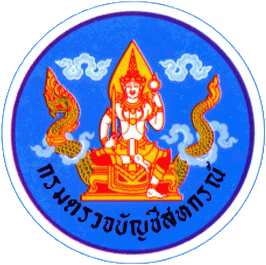 ฟังก์ชันที่ต้องรู้
SUBSTRING
CTOD
Value
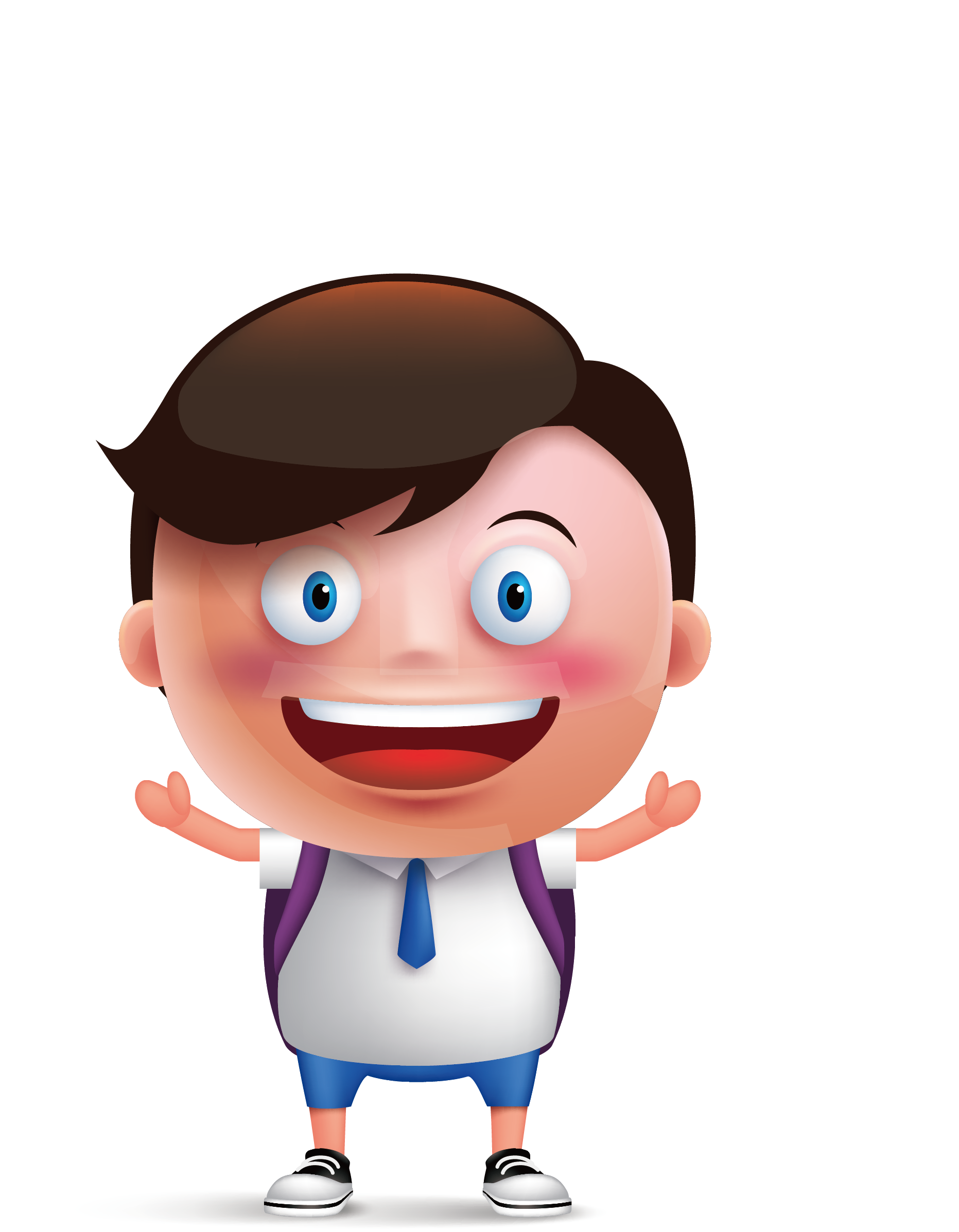 String
Date
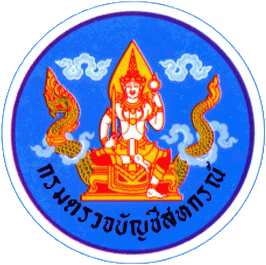 SUBSTRING
เป็นฟังก์ชันที่ใช้สำหรับตัดสตริงออกจากสตริง ตามจำนวนที่ต้องการ
รูปแบบ
SUBSTRING(String,Start,Length)
ตัวอย่าง
SUBSTRING(“ABCDEF”,2,3) = “BCD”
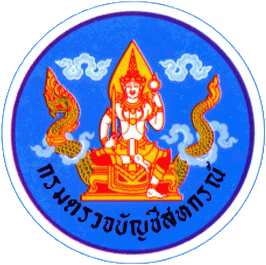 CTOD
ฟังก์ชันที่ใช้ในการแปลงข้อมูลของวันที่ที่เป็นรูปแบบตัวอักษร (Text) ให้อยู่ในรูปแบบของวันที่
รูปแบบ
CTOD(Field<,"date_formate">)
ตัวอย่าง
CTOD(31122561,"DDMMYYYY ") = 31/12/2556
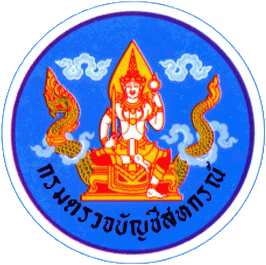 STRING
ฟังก์ชันในการแปลงตัวแปรที่อยู่ในรูปแบบตัวเลขเป็นข้อความ
รูปแบบ
String(Number,length<,formate>)
ตัวอย่าง
String(25) = “25”
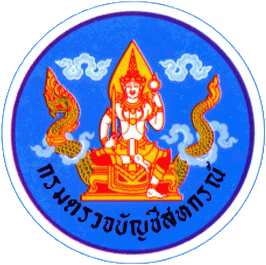 DATE
ฟังก์ชันในการแปลงค่าของตัวแปรที่อยู่ในรูปแบบของวันที่ให้เป็นข้อความ
รูปแบบ
DATE(<date>)
ตัวอย่าง
DATE(12/31/95) = "12/31/95 "
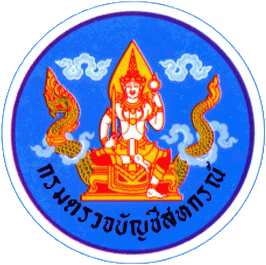 VALUE
ฟังก์ชันในการแปลงตัวแปรที่อยู่ในรูปของตัวอักษรให้เป็นในรูปแบบตัวเลข
รูปแบบ
Value(String<,Decimals>)
ตัวอย่าง
Value(“523.5”,2) = 523.50
การพัฒนาชุดคำสั่งตรวจสอบ
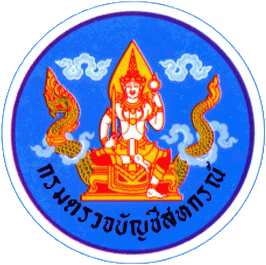 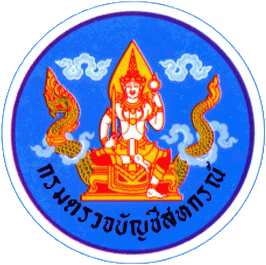 คำสั่ง Dialog
คำสั่งที่ใช้ในการสร้างฟอร์มเพื่อรับค่าตัวแปรจากการคีย์เข้ามาทางแป้นพิมพ์เพื่อใช้ในการหาข้อมูลที่ต้องการ
DIALOG (DIALOG TITLE "กำหนดงวดการตรวจสอบ" WIDTH 400 HEIGHT 197 ) 
          (BUTTONSET TITLE "&OK;&Cancel" AT 120 132 DEFAULT 1 HORZ) 
          (TEXT TITLE "กำหนดวันที่เริ่มการตรวจสอบ  (DDMMYYYY พศ.)" AT 30 40 ) 
          (EDIT TO "_STARTDATE" AT 240 32) 
          (TEXT TITLE "กำหนดวันที่สิ้นสุดการตรวจสอบ (DDMMYYYY พศ.)" AT 30 74 WIDTH 305 HEIGHT 21 ) 
          (EDIT TO "_ENDDATE" AT 240 70 )
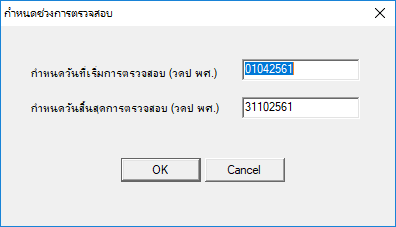 4
6
2
1
3
5
1
2
3
4
5
6
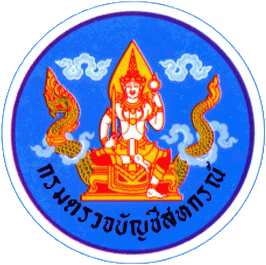 องค์ประกอบของการพัฒนาชุดคำสั่ง
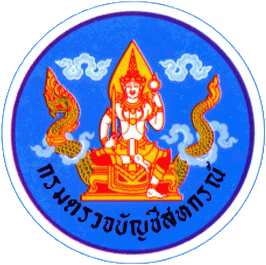 องค์ประกอบของการพัฒนาชุดคำสั่ง
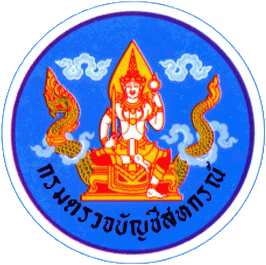 ตรวจสอบรายการเคลื่อนไหวเงินรับฝาก
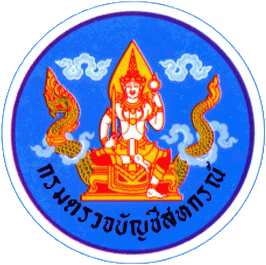 ตรวจสอบรายการเคลื่อนไหวเงินรับฝาก
www.themegallery.com
Thank You !
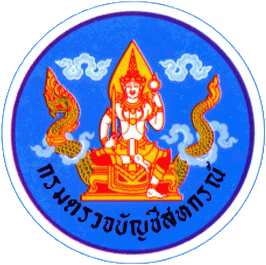